МИНИСТЕРСТВО  ЛЕСНОГО  ХОЗЯЙСТВА   РЕСПУБЛИКИ ТАТАРСТАН
Государственное бюджетное профессиональное образовательное учреждение       «Лубянский лесотехнический колледж»
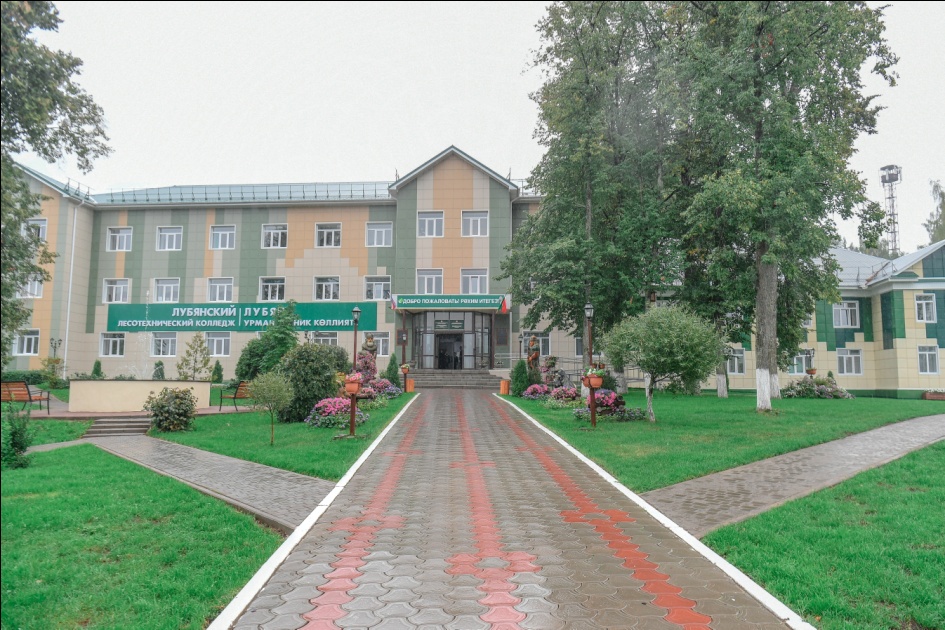 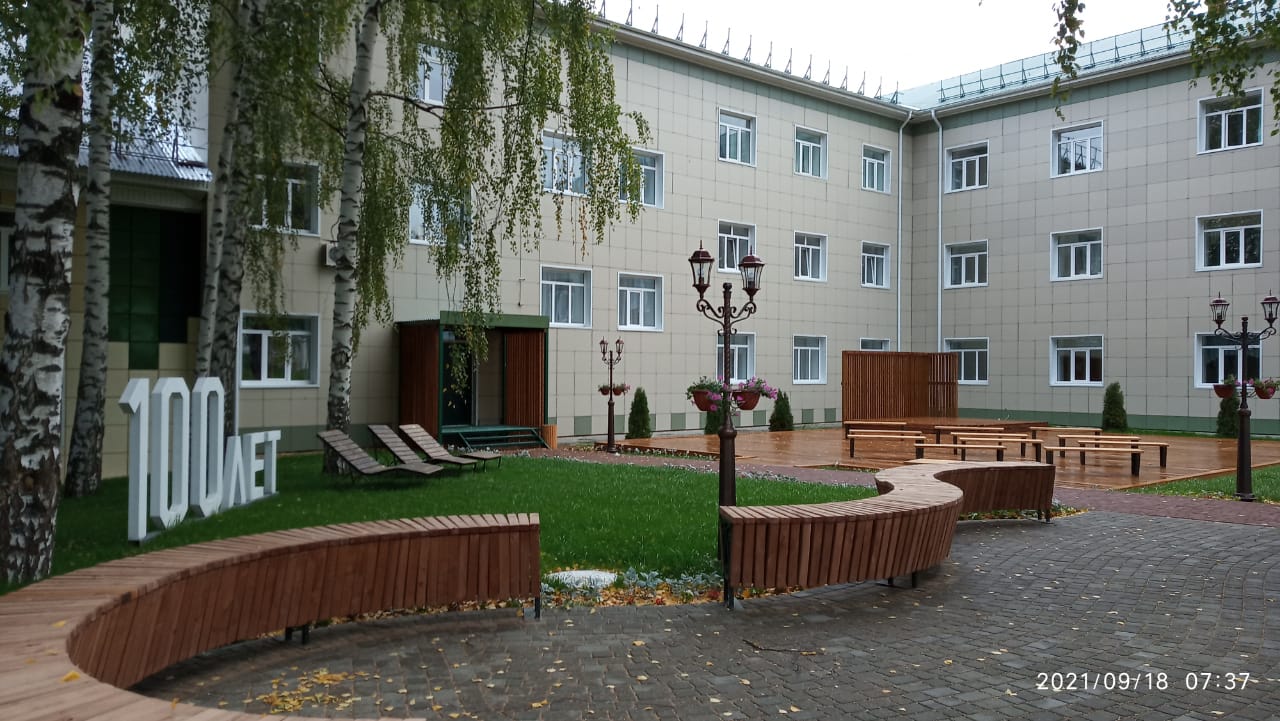 Год основания - 1921
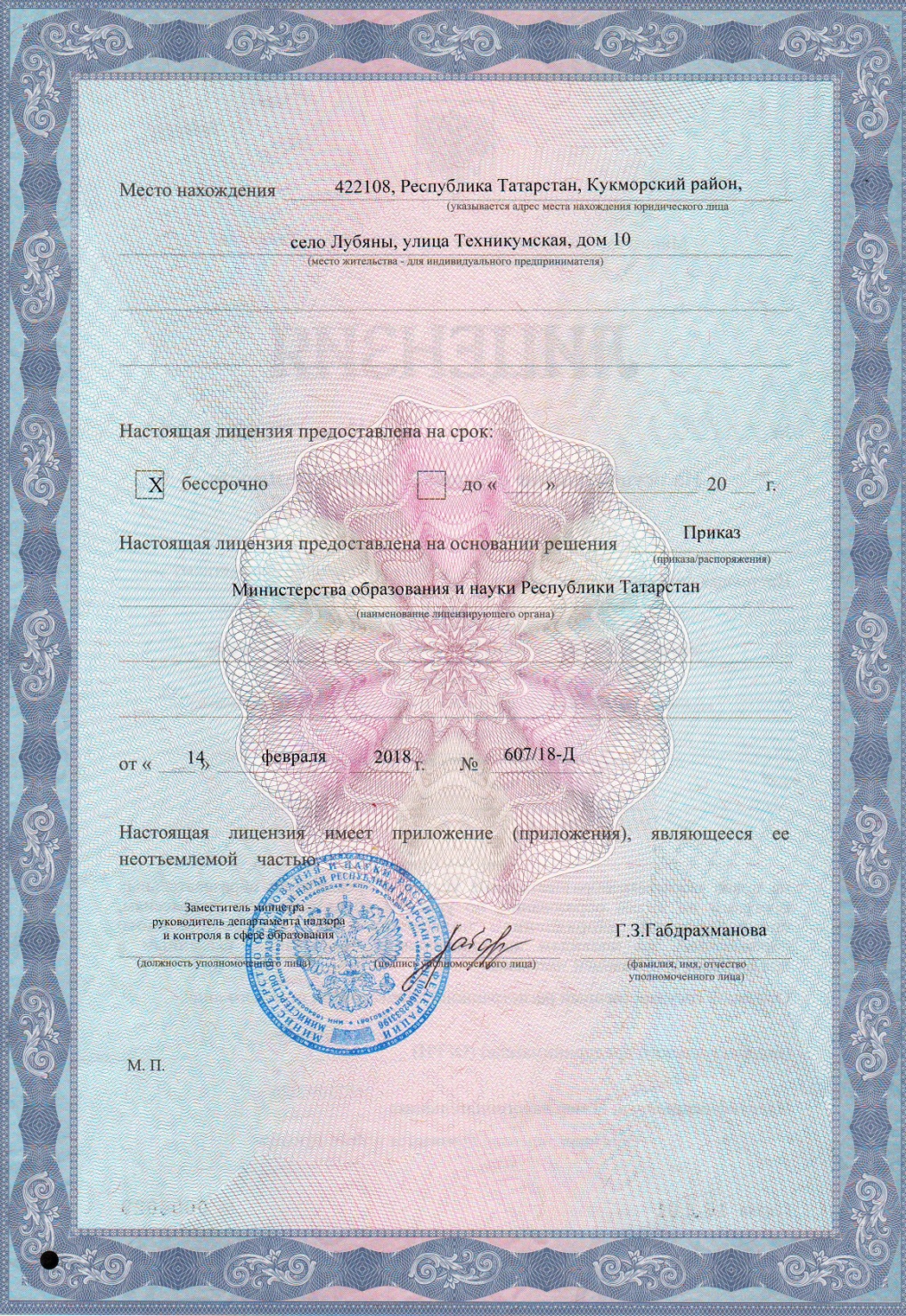 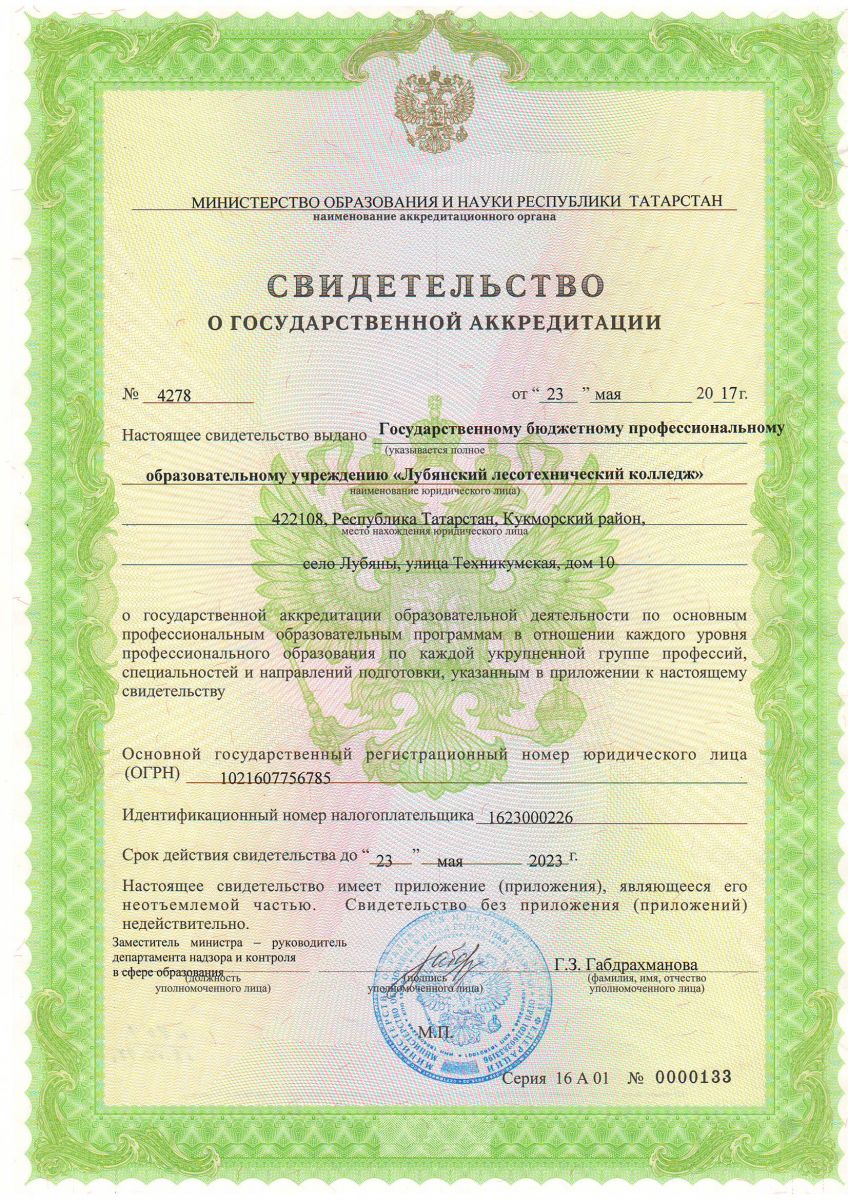 РЕАЛИЗУЕМЫЕ        СПЕЦИАЛЬНОСТИ
За счет бюджетных средств
  - Лесное и лесопарковое хозяйство                         
  - Садово – парковое и ландшафтное строительство
  - Экономика  и бухгалтерский учет (по отраслям).
Рабочие  профессии:
-Вальщик леса
-Изготовитель художественных изделий из лозы
-Лесовод
-Станочник деревообрабатывающих станков
-Тракторист-машинист сельскохозяйственного производства
-Рабочий зеленого строительства
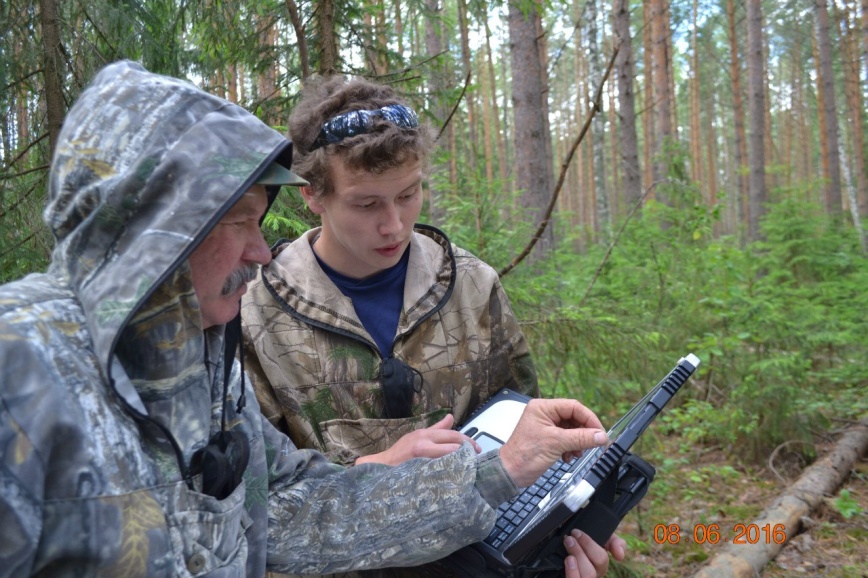 В учебном корпусе
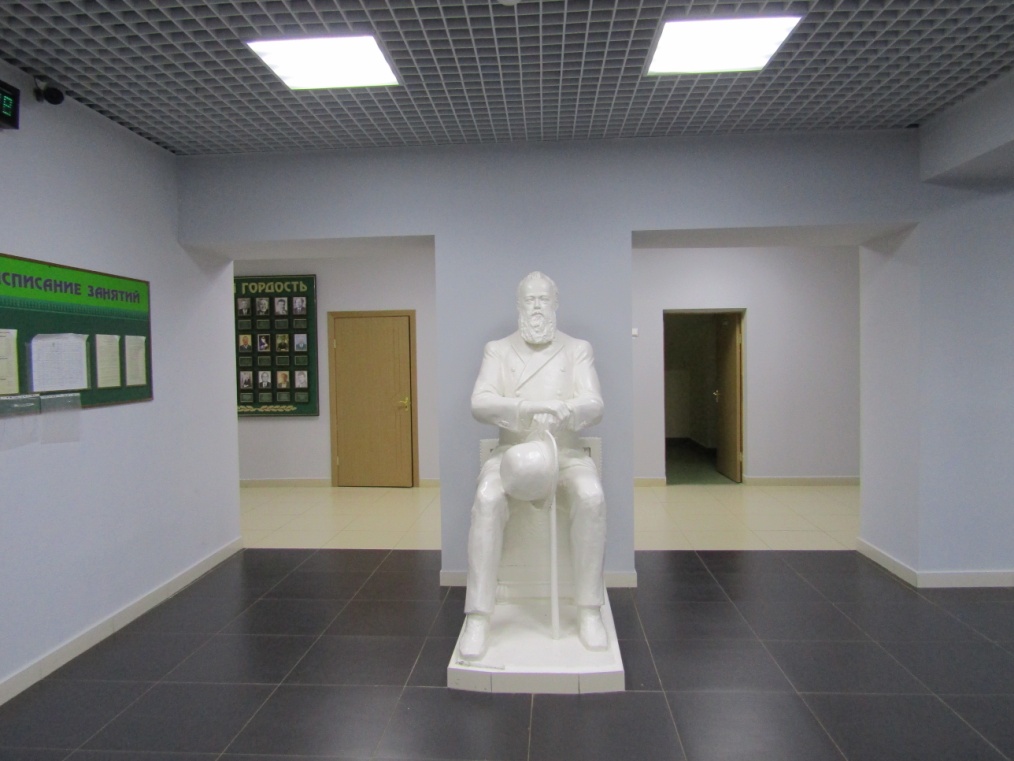 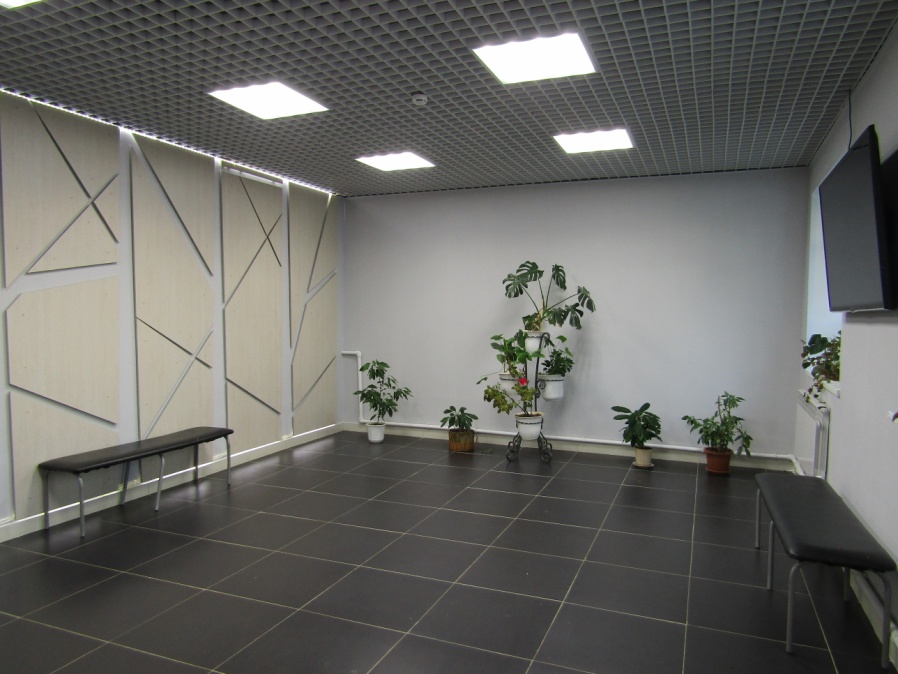 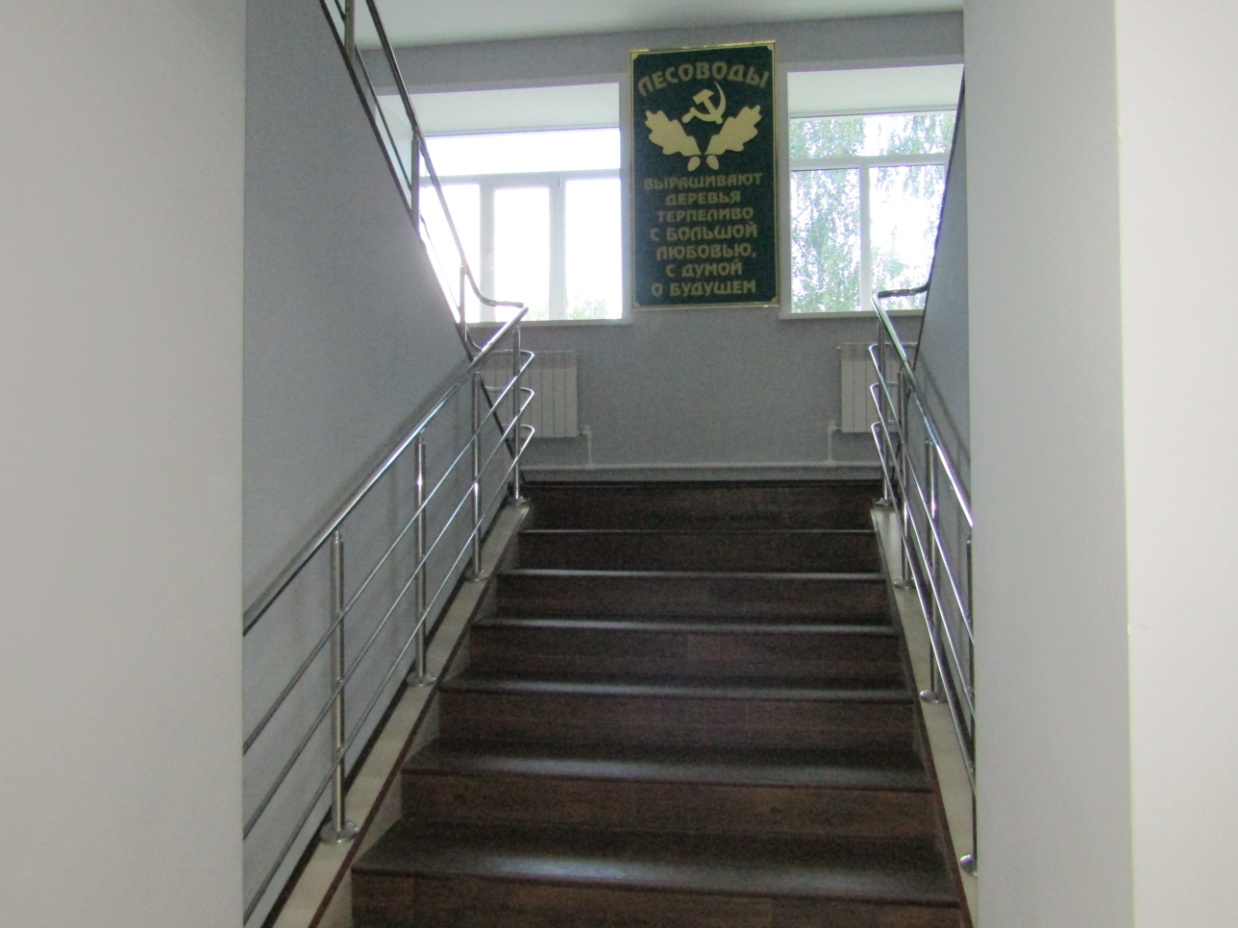 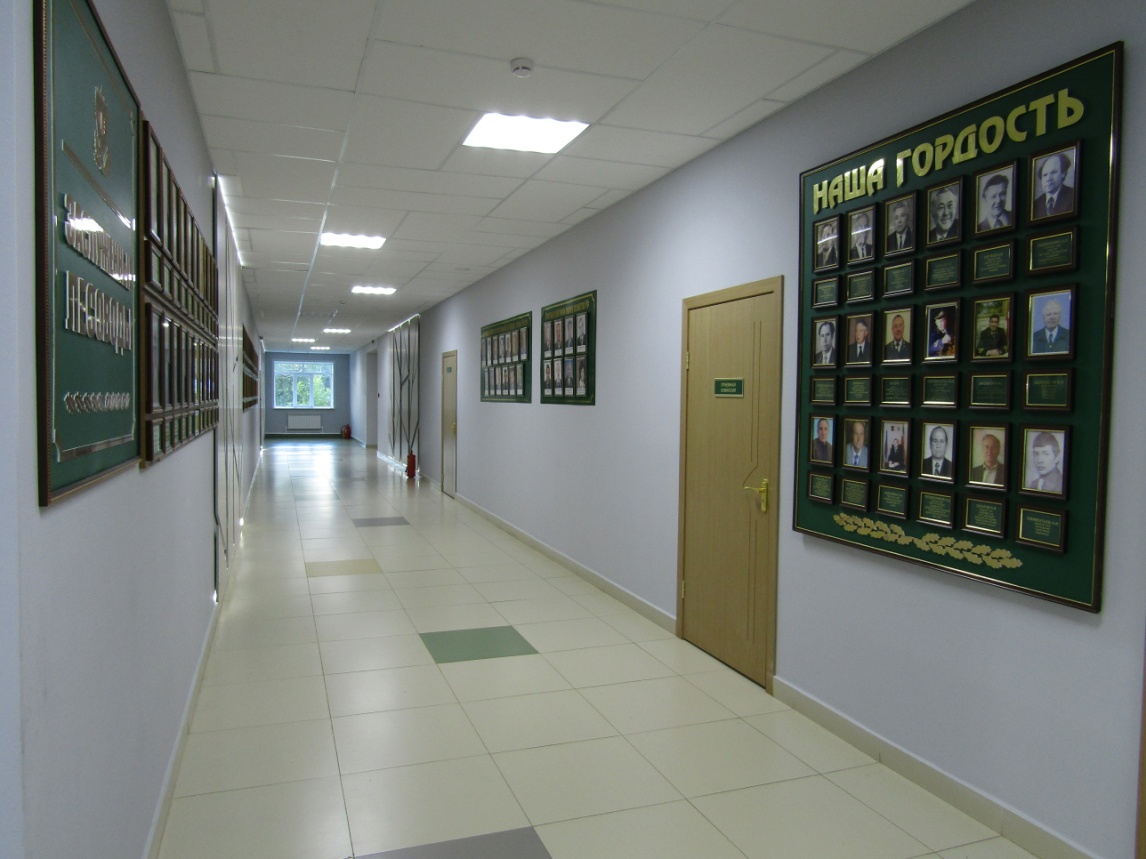 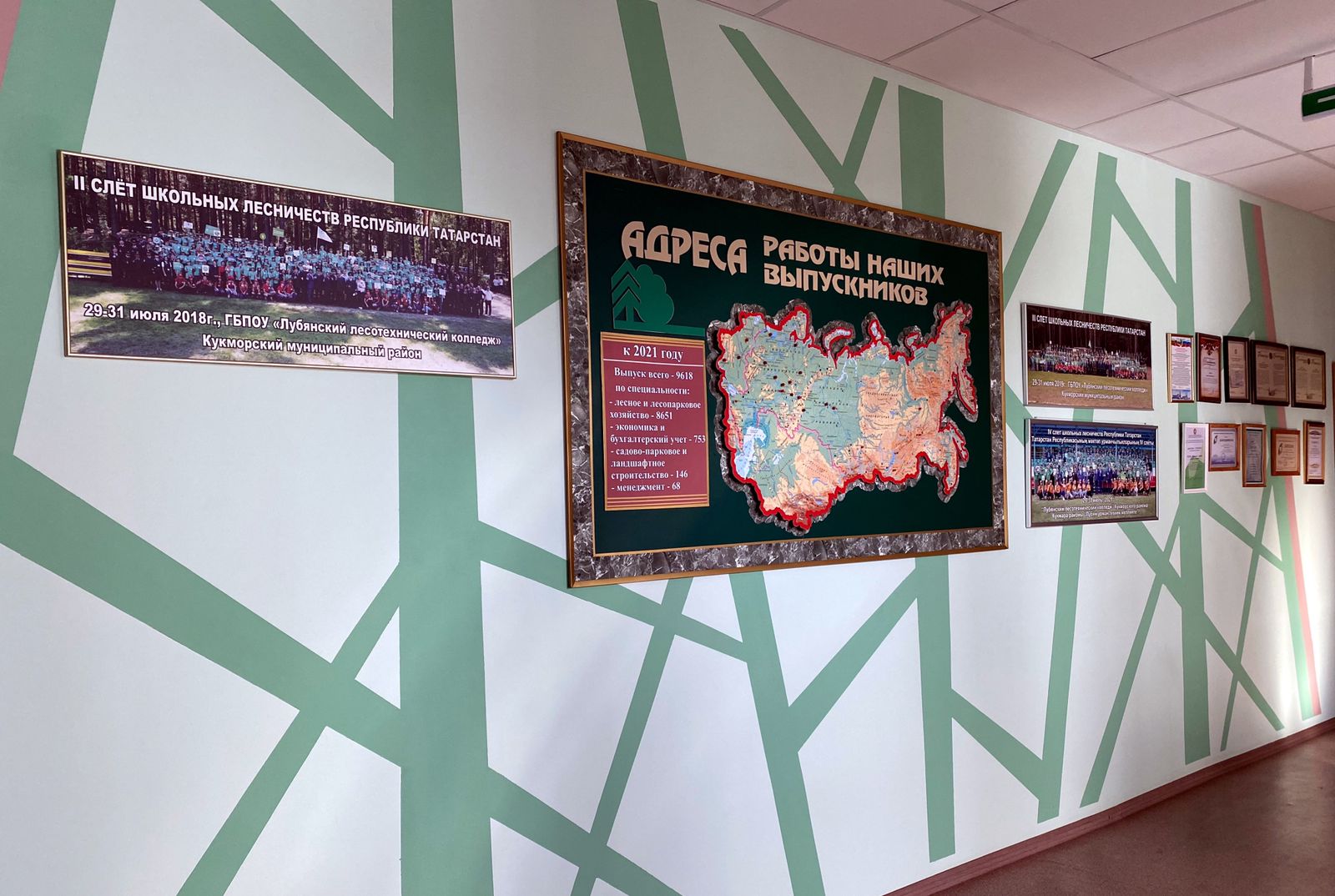 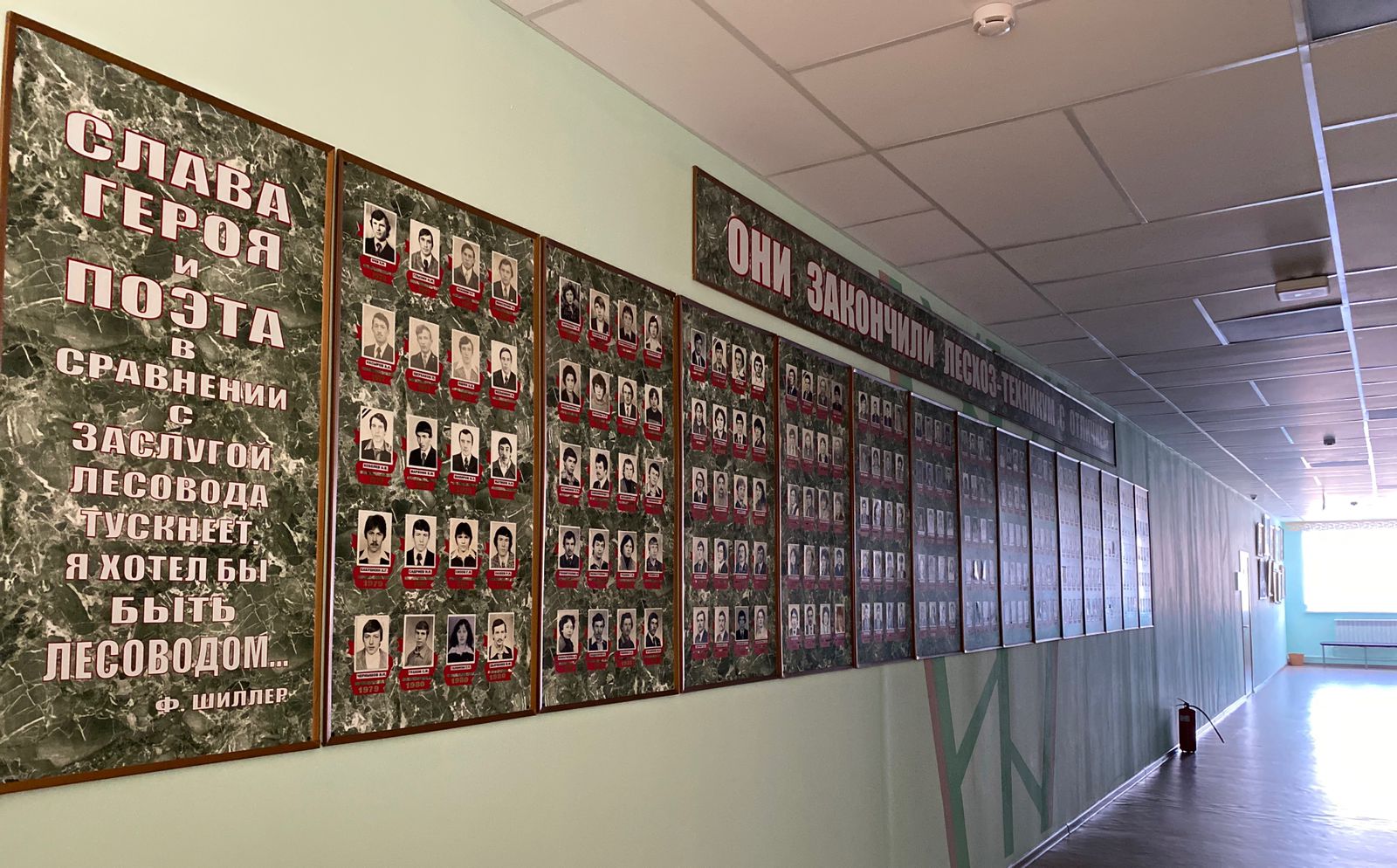 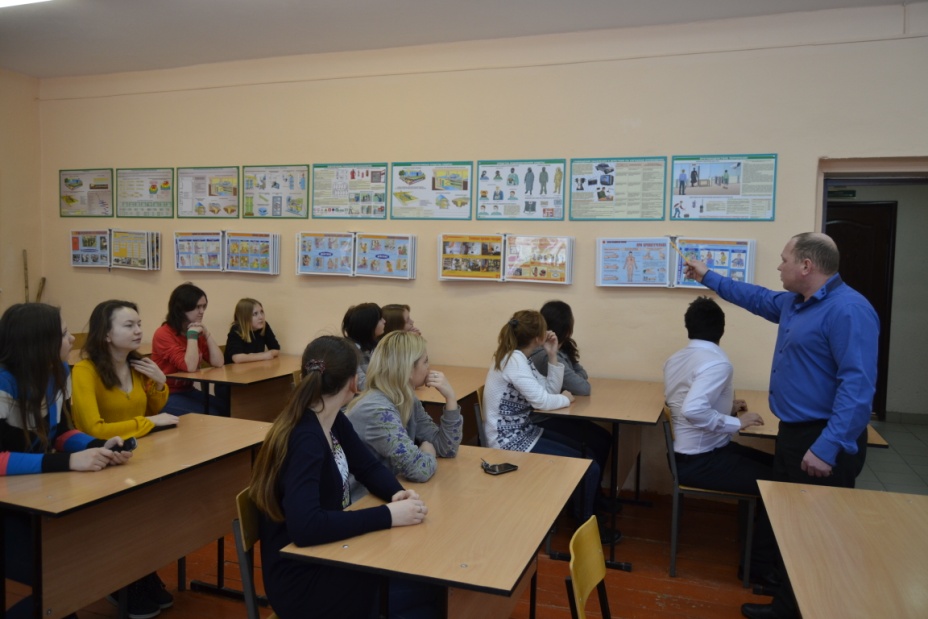 Кабинеты и лаборатории
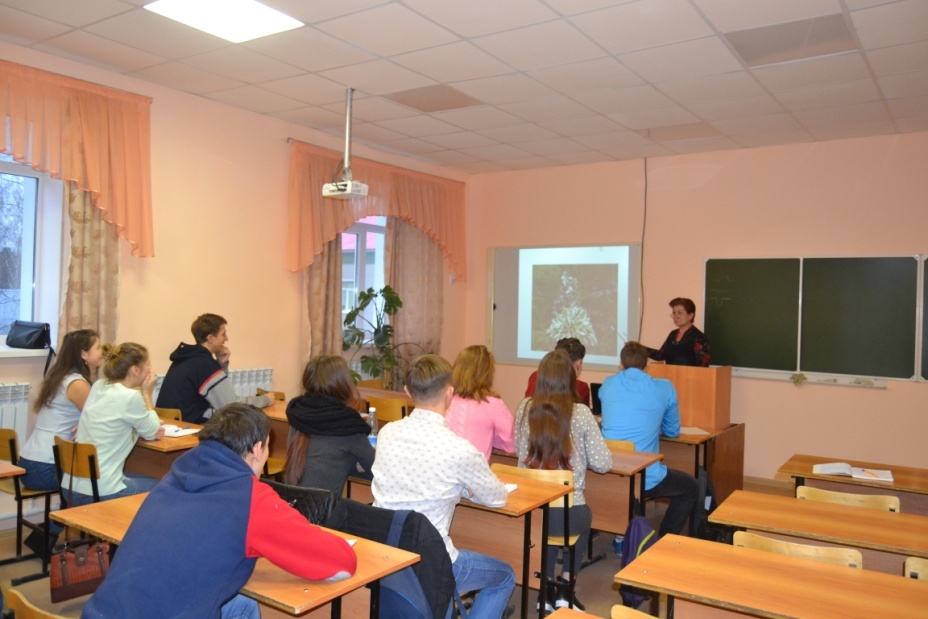 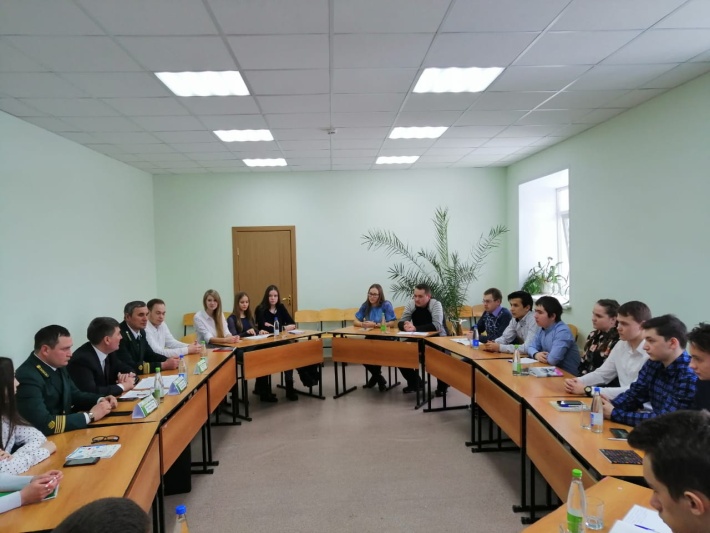 8
Кабинеты и лаборатории
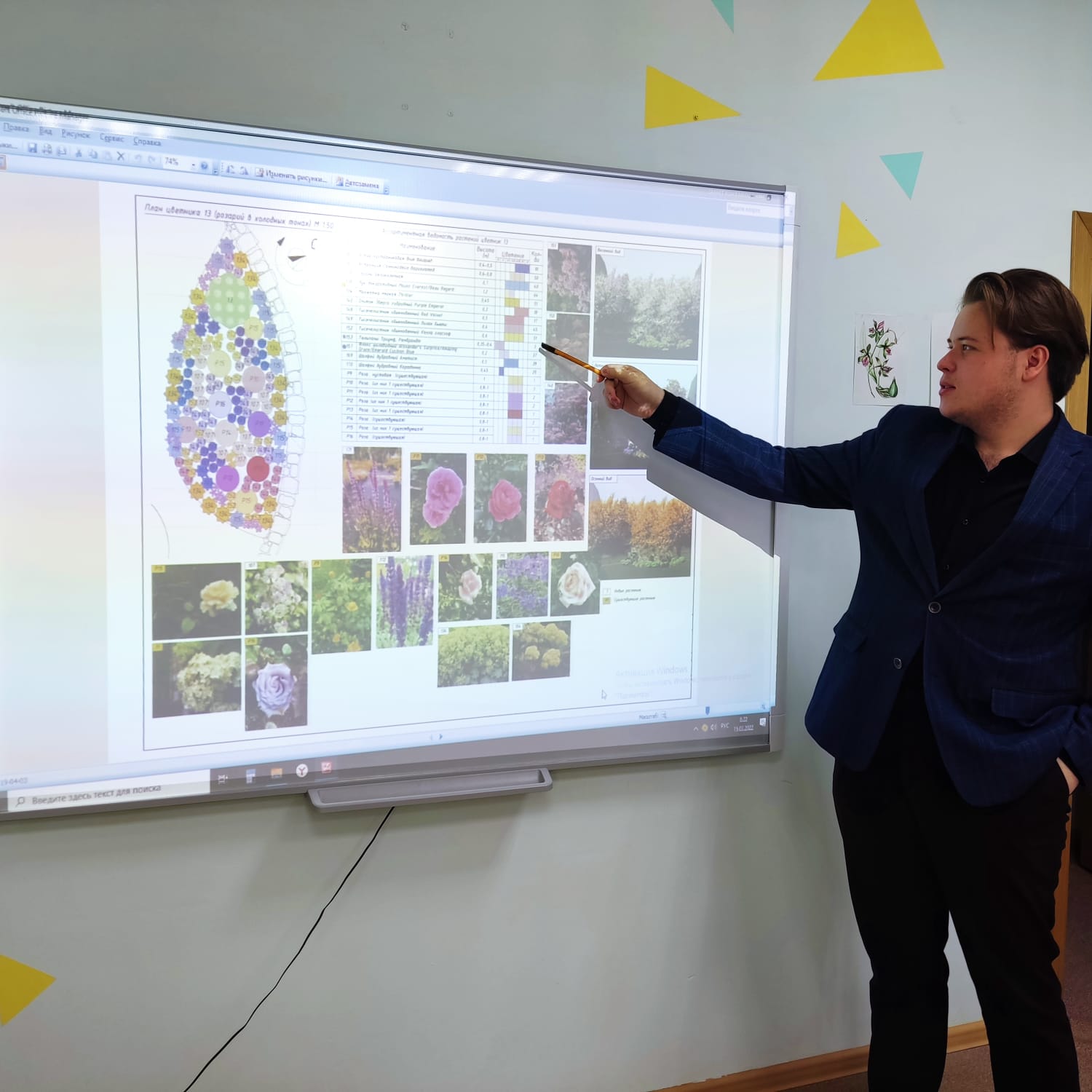 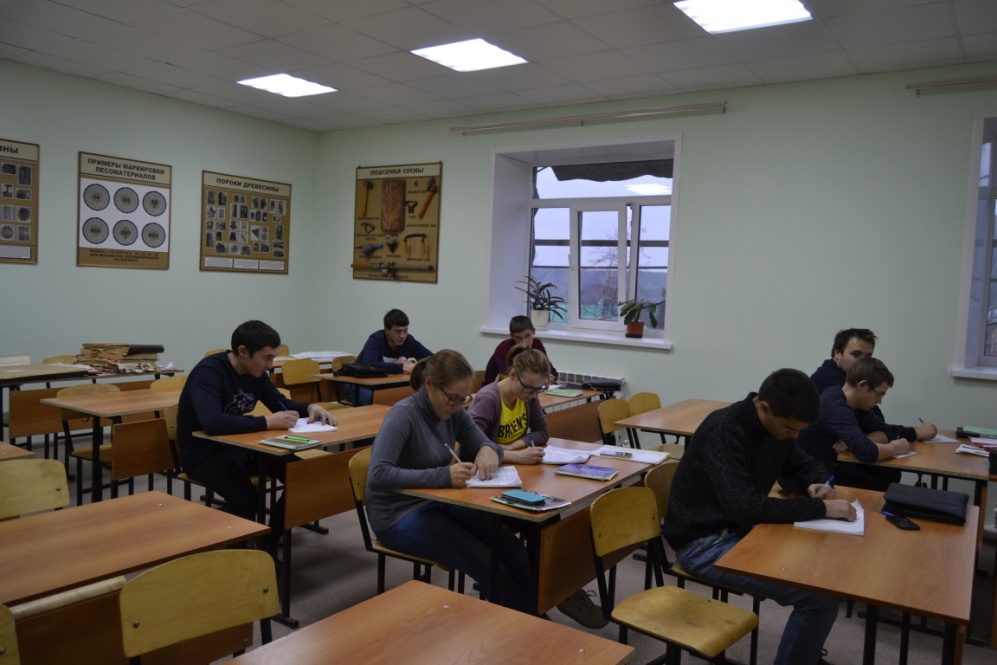 Кабинеты и лаборатории
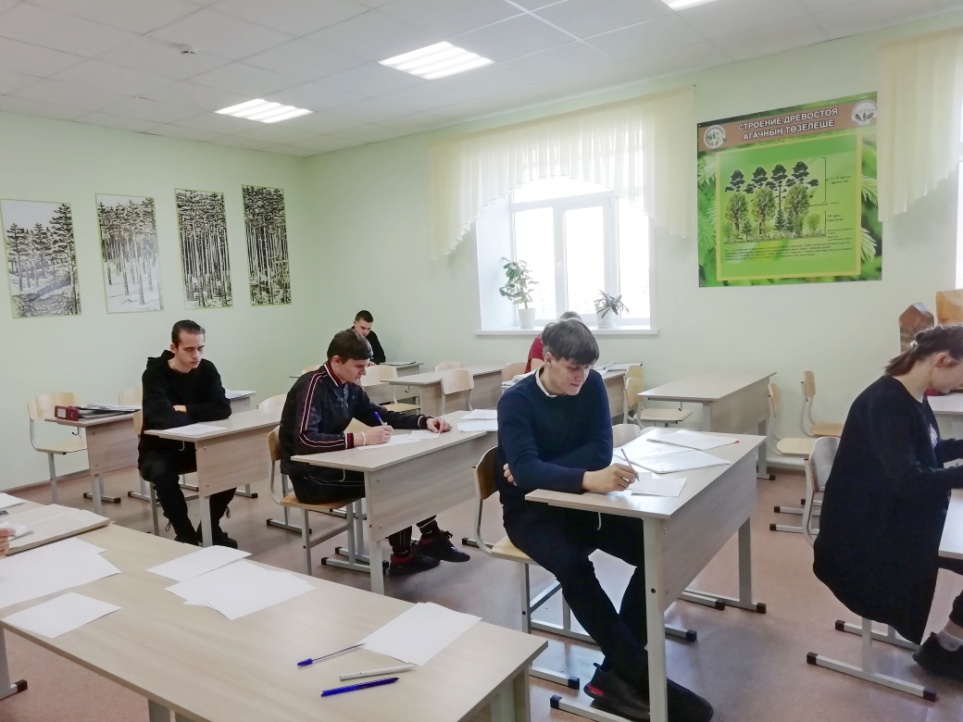 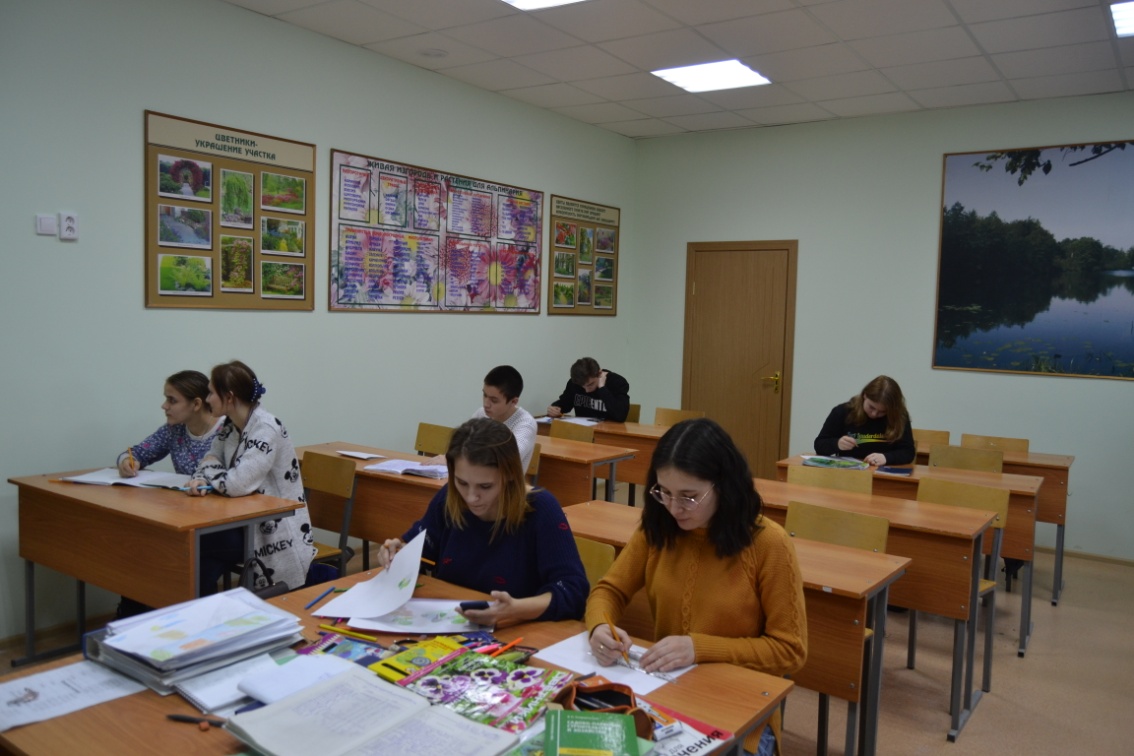 Кабинеты и лаборатории
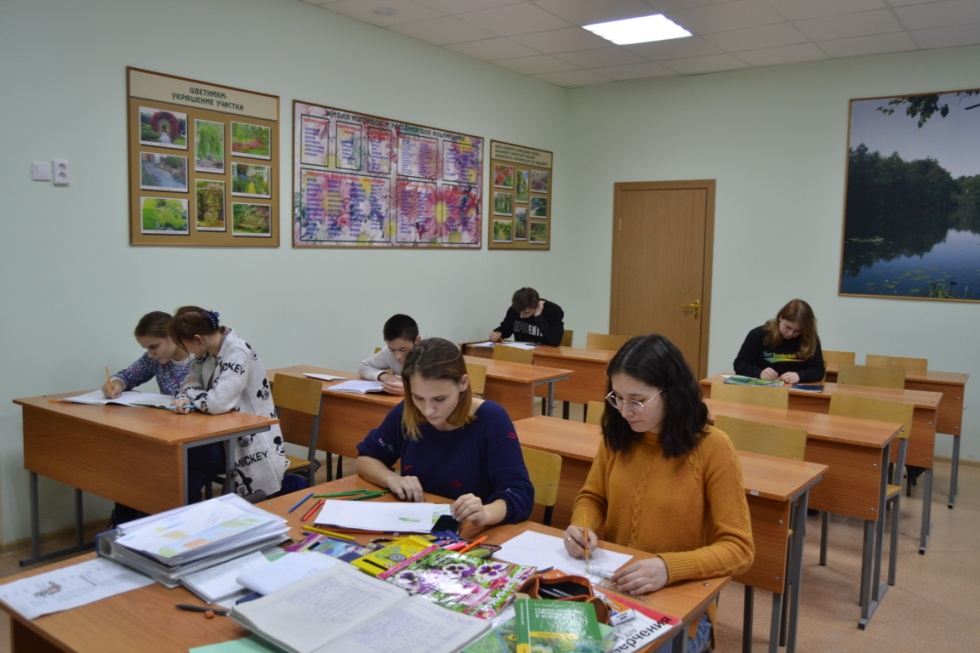 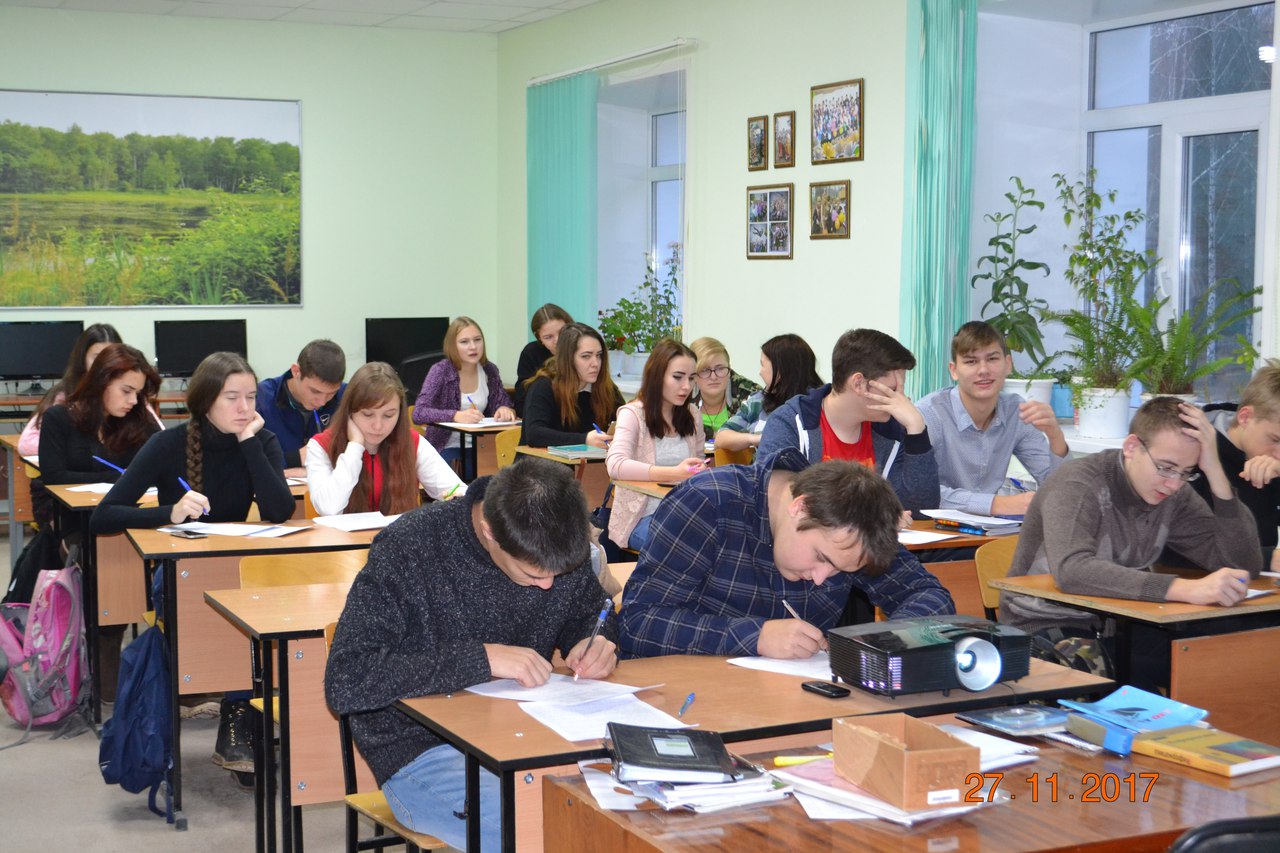 Кабинеты и лаборатории
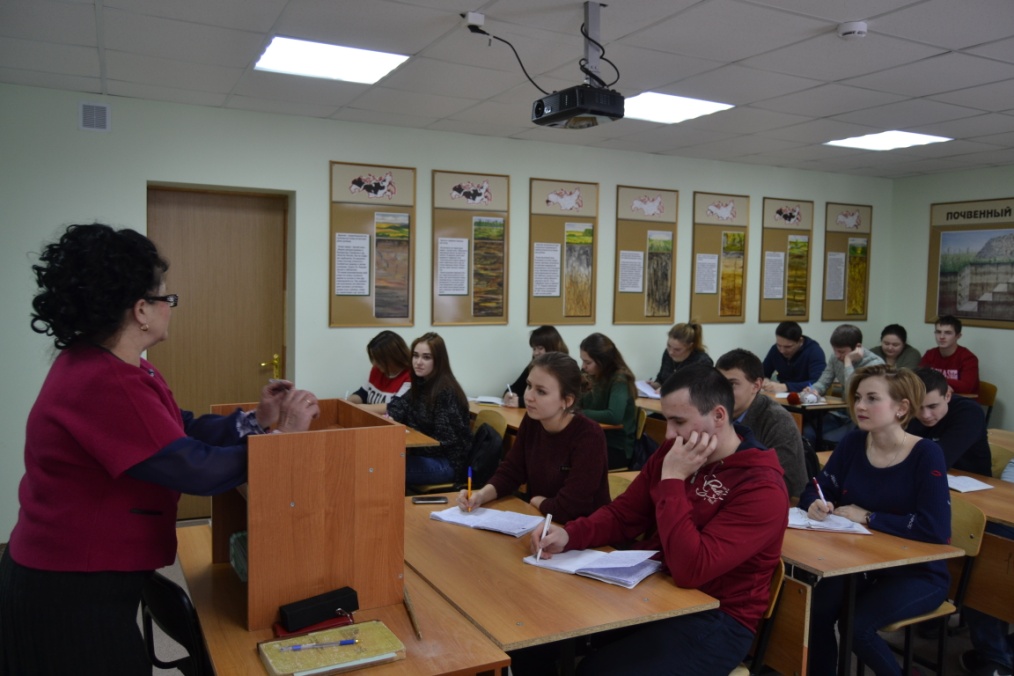 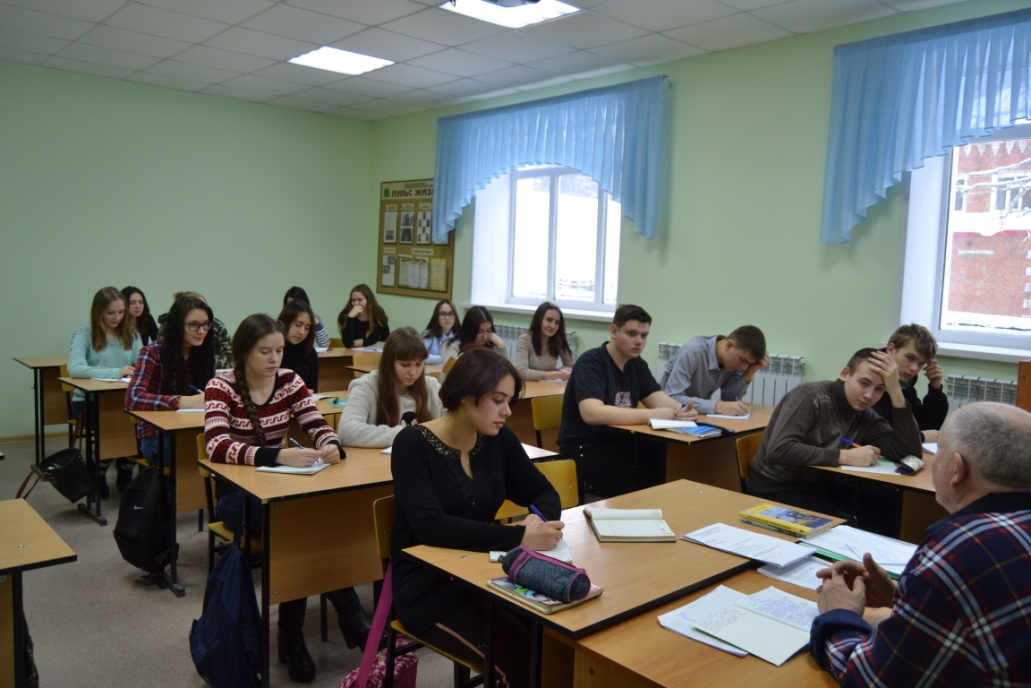 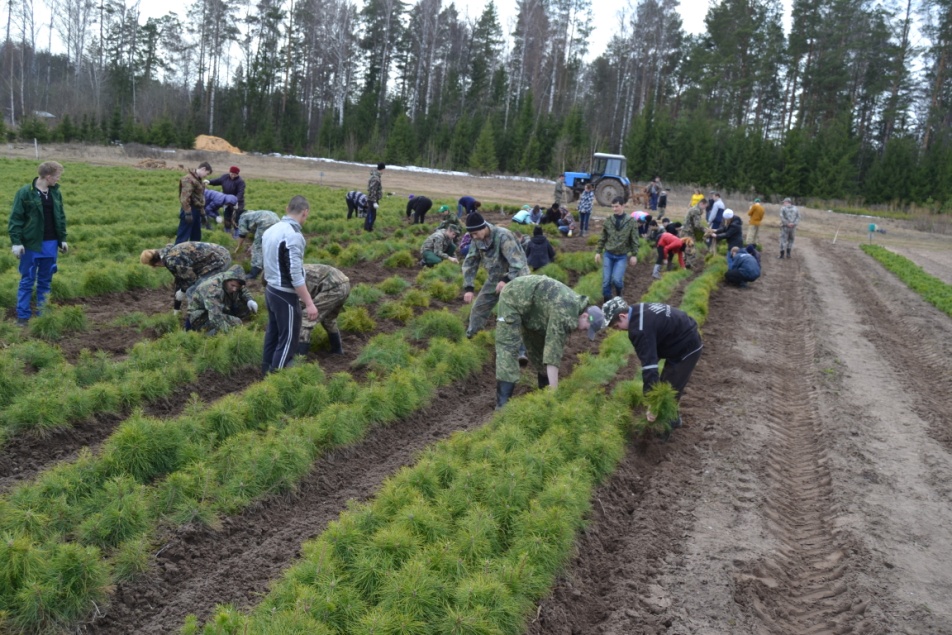 Практическое обучение
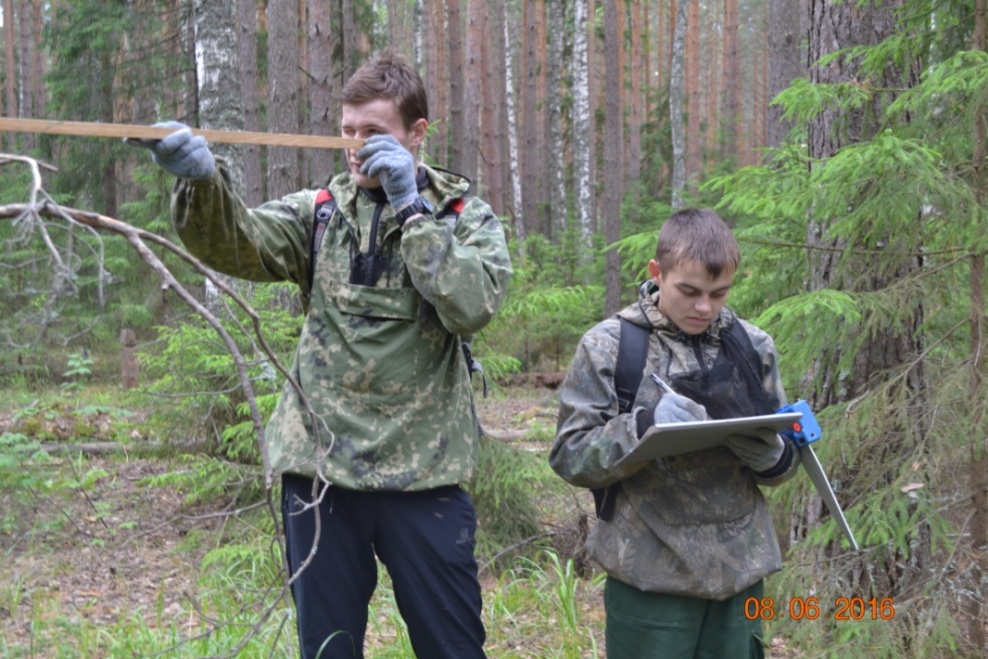 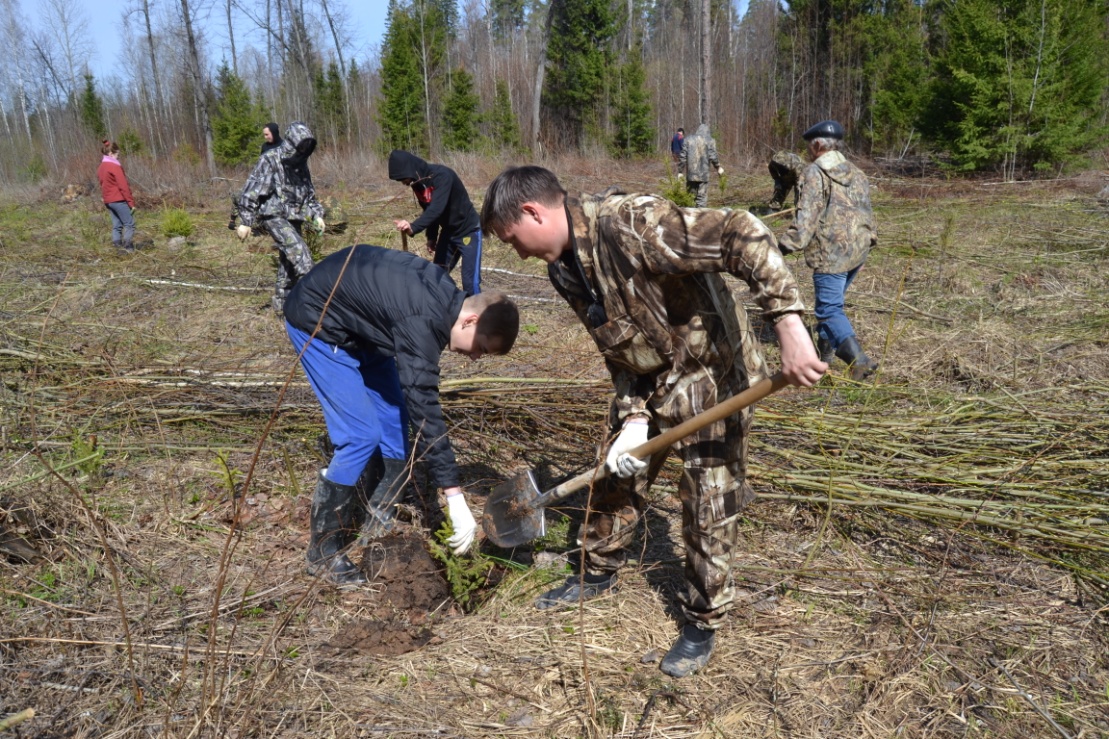 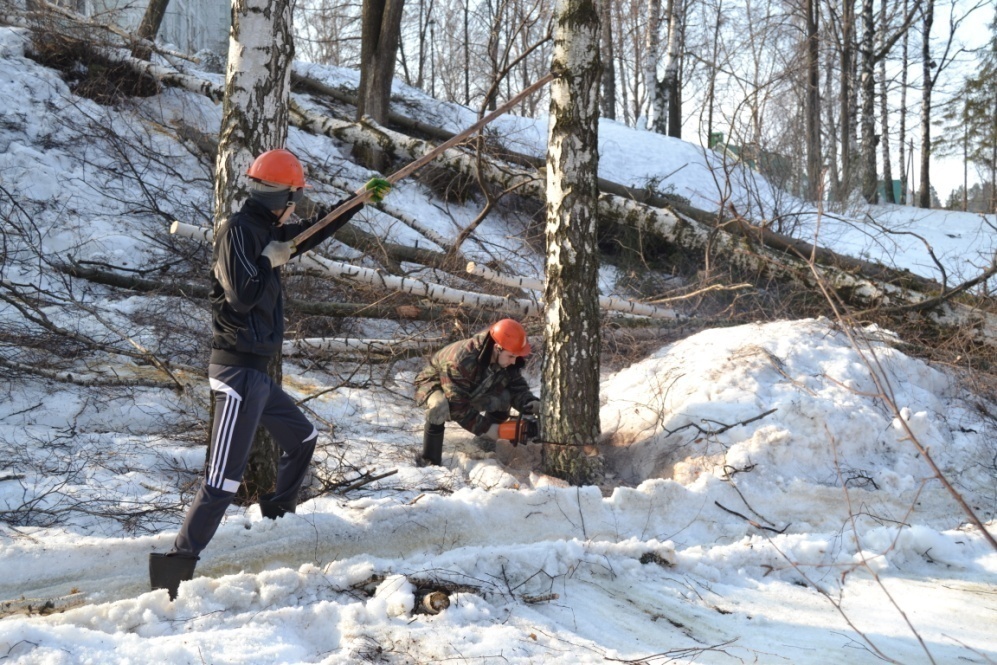 Практическое обучение
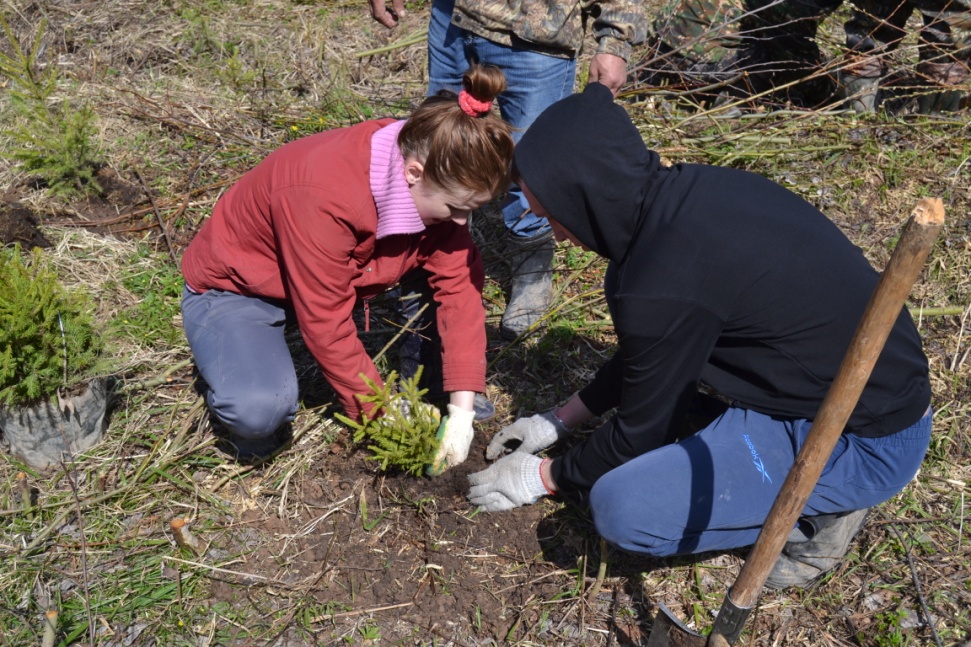 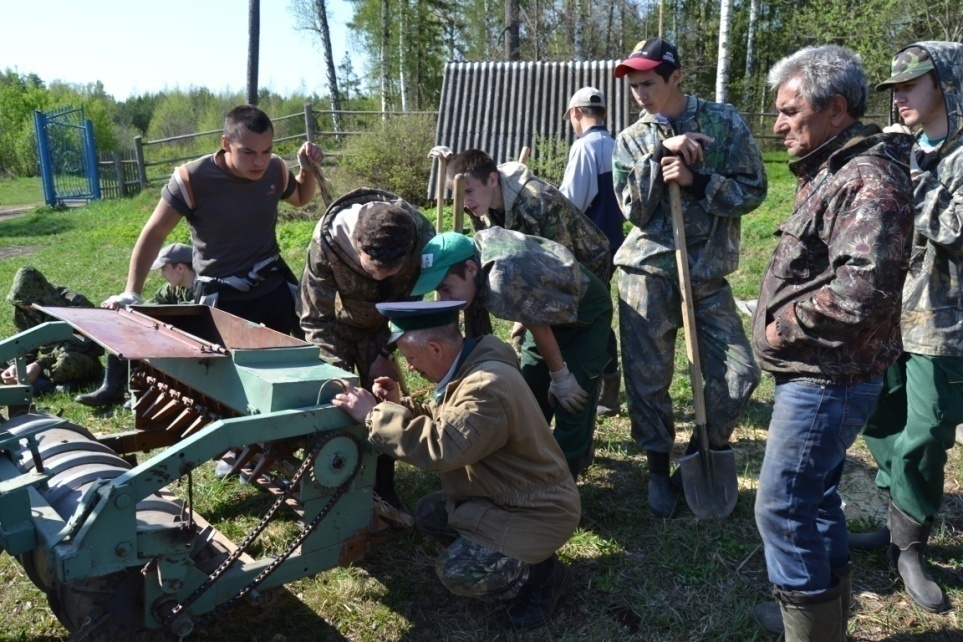 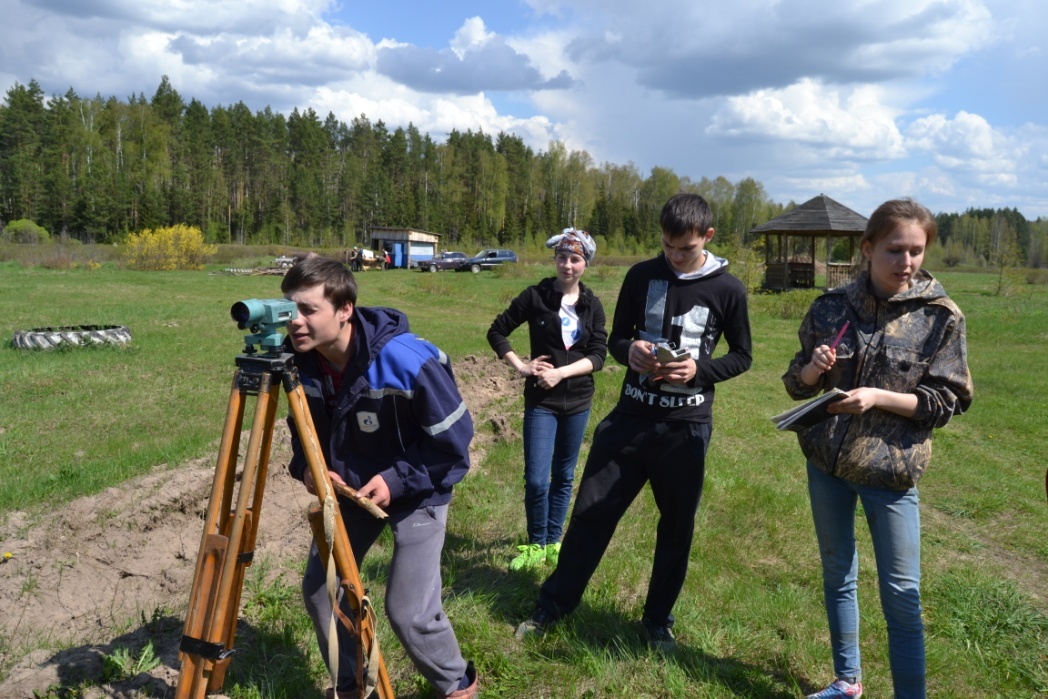 Практическое обучение
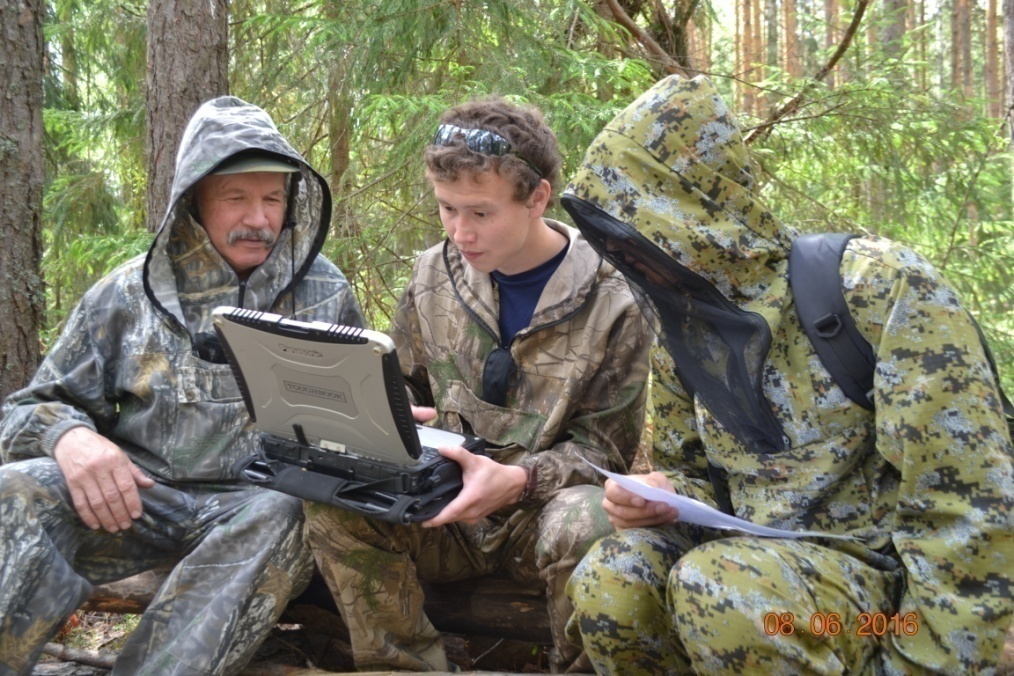 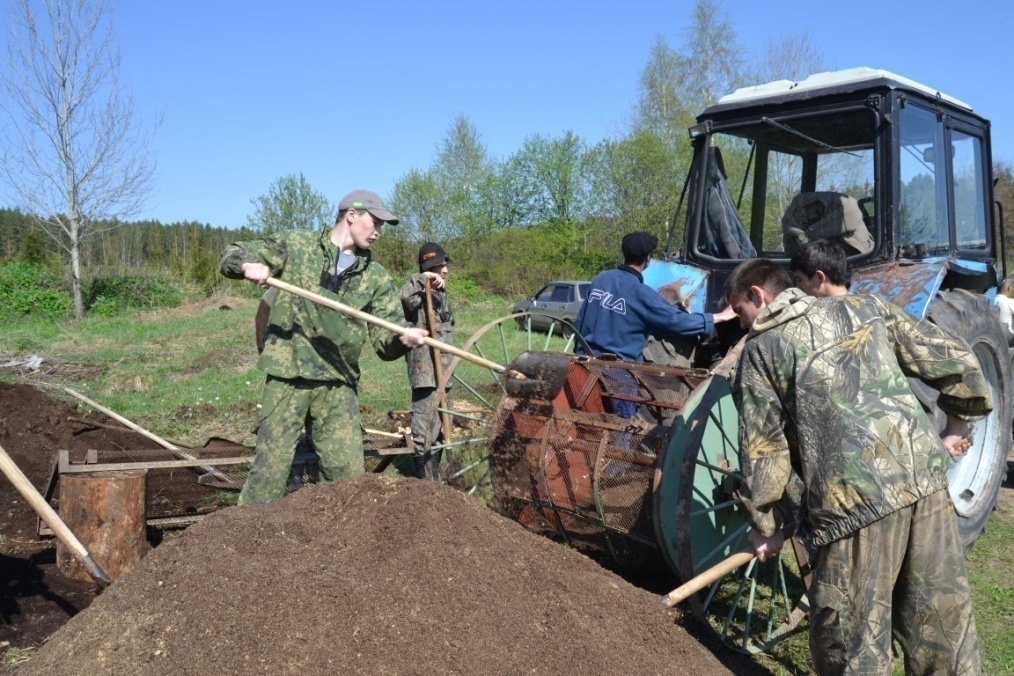 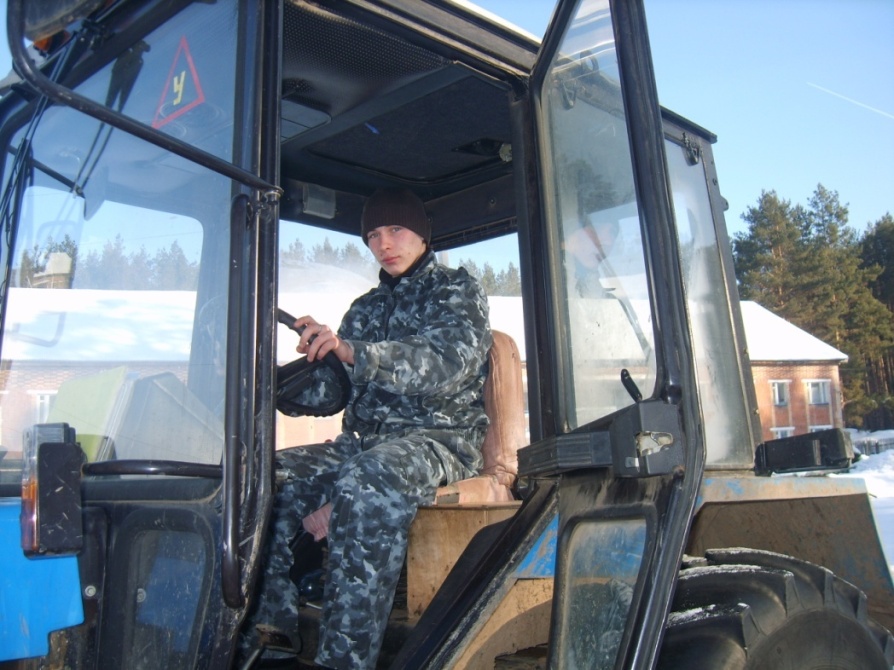 Практическое обучение
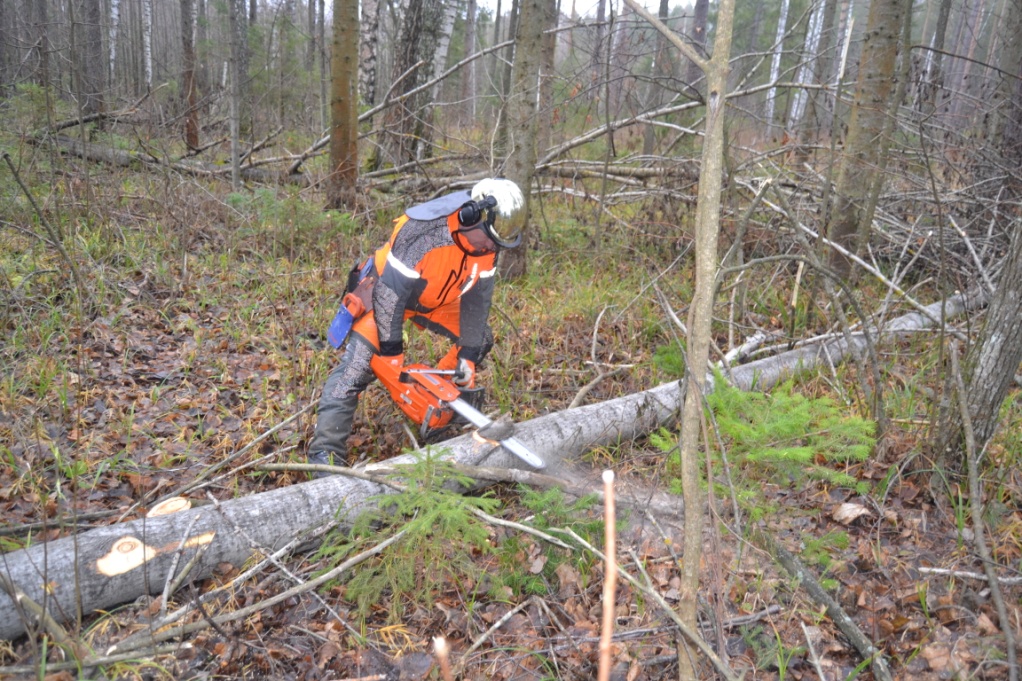 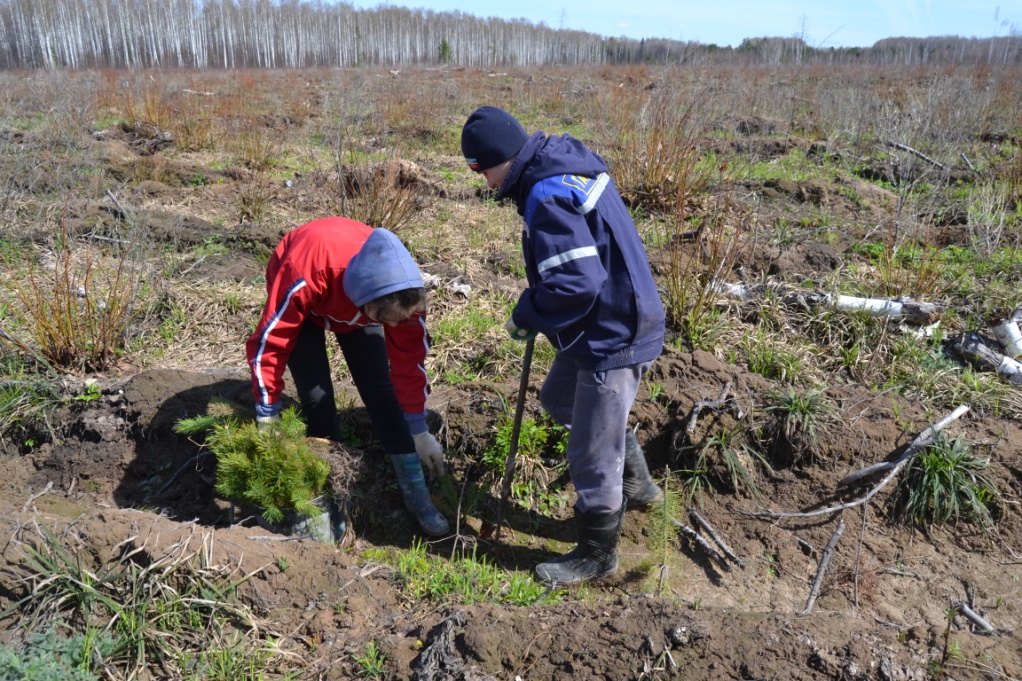 Обучение тушению лесных пожаров
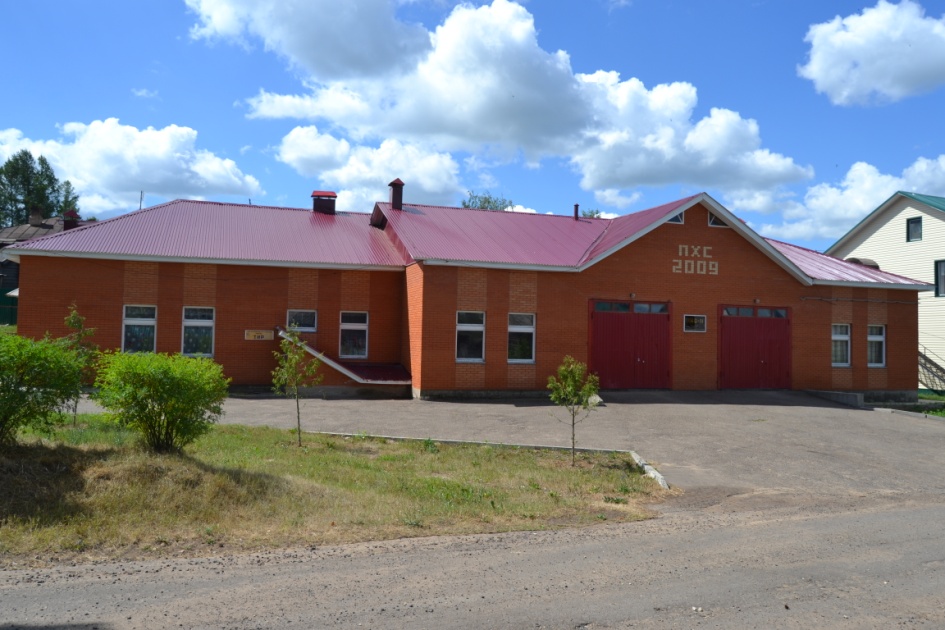 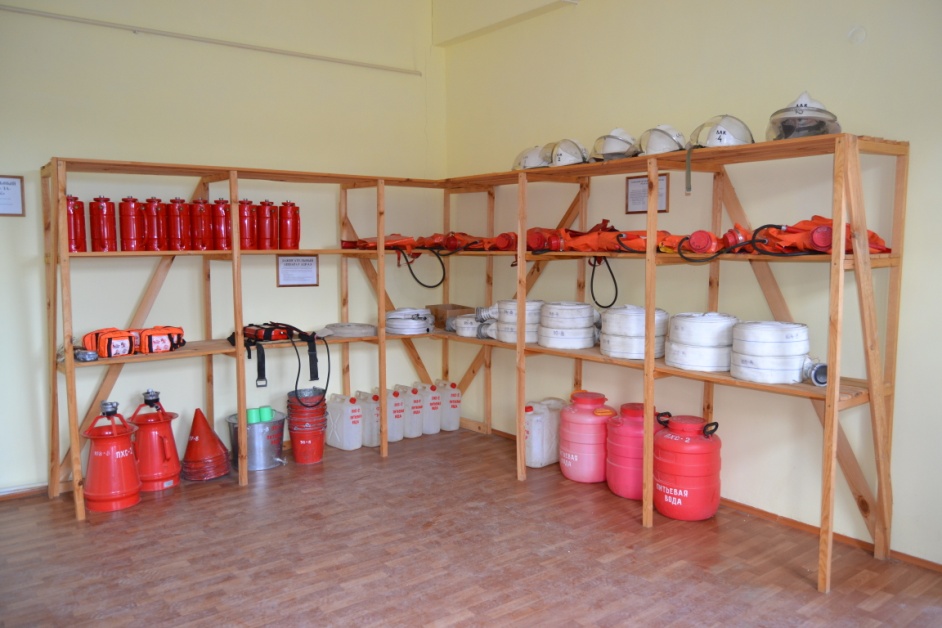 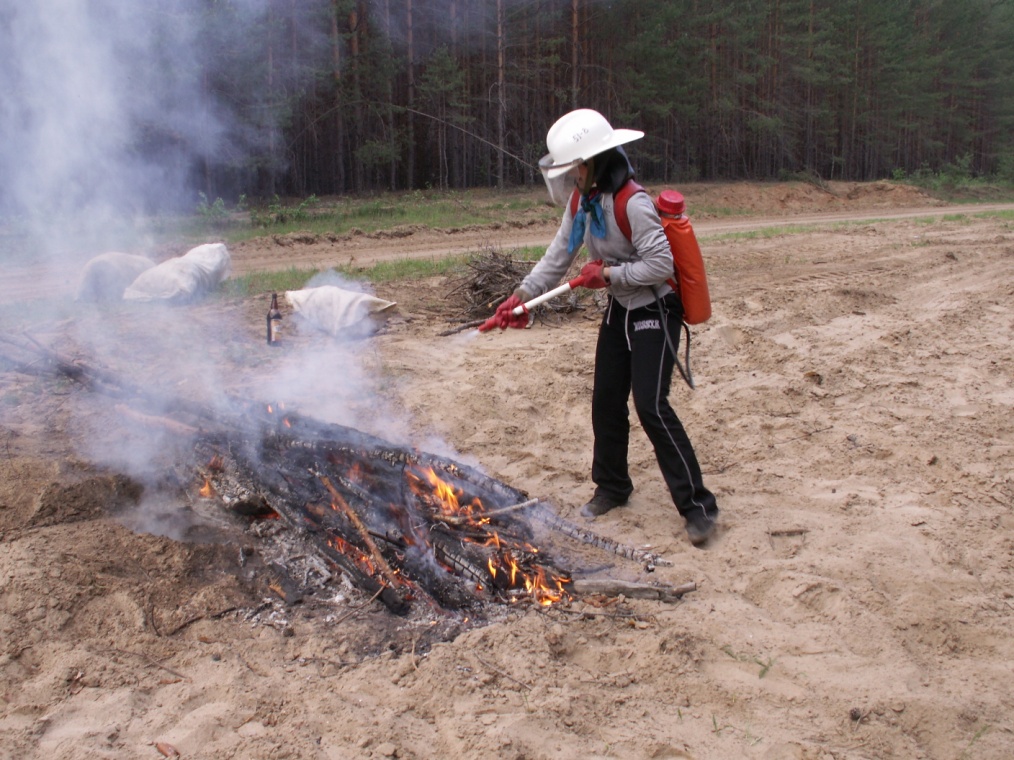 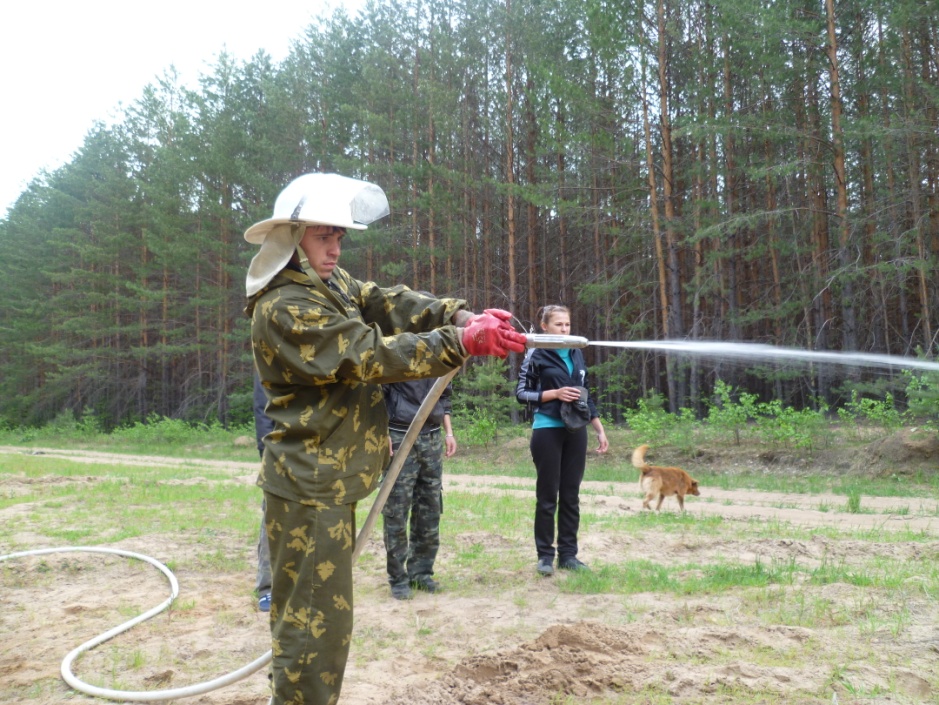 17
Дополнительная профессия: изготовитель художественных изделий из лозы
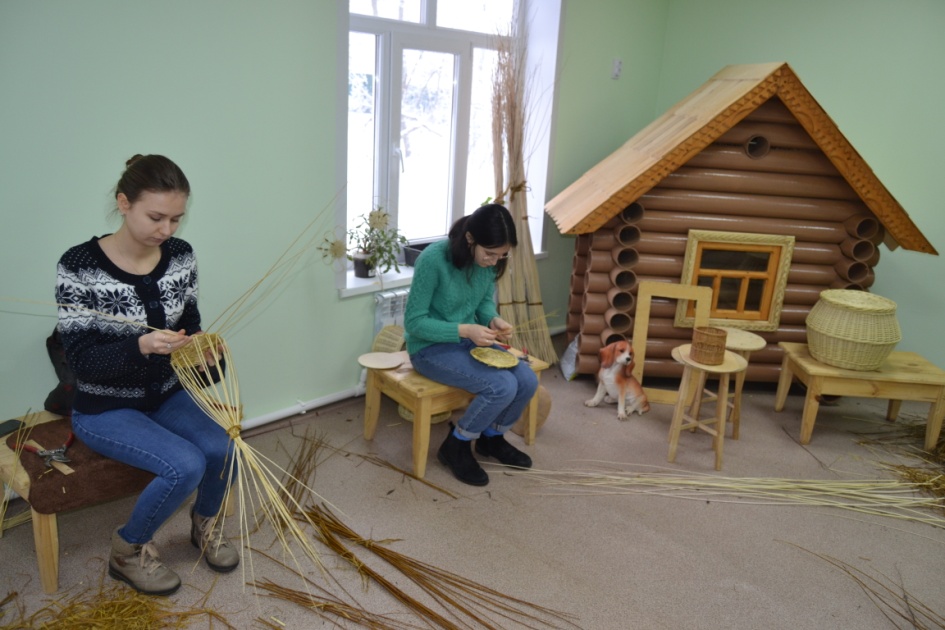 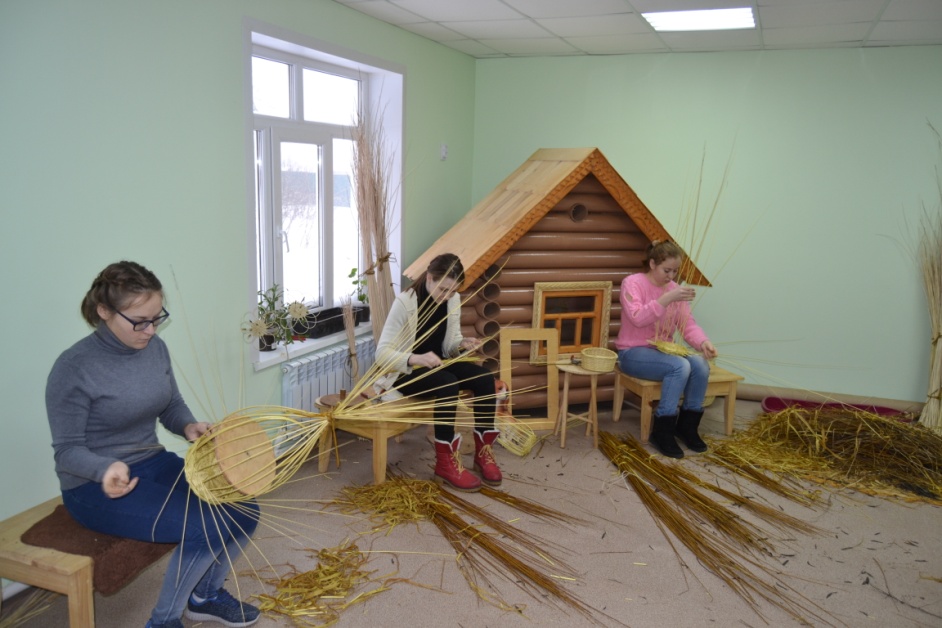 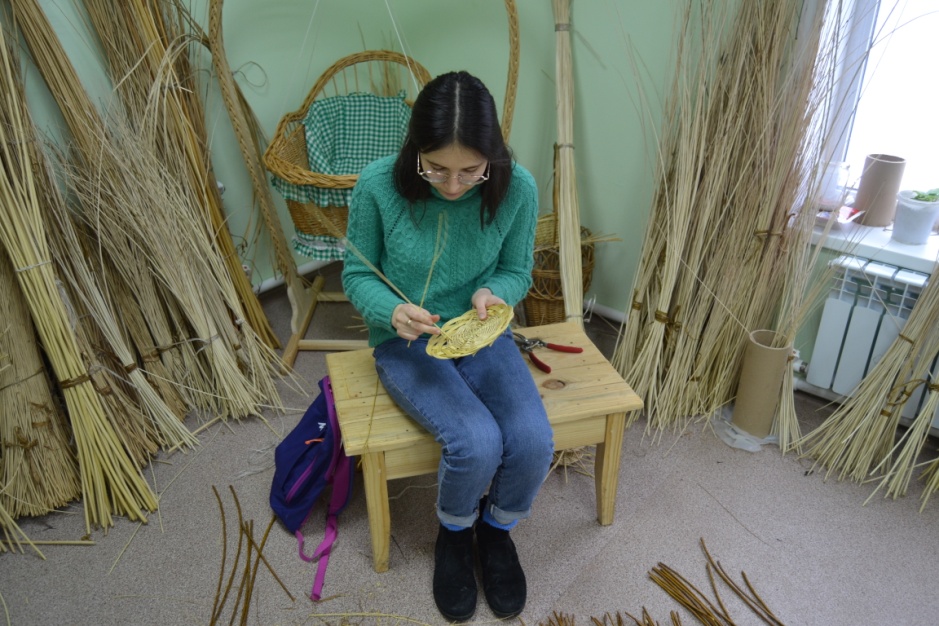 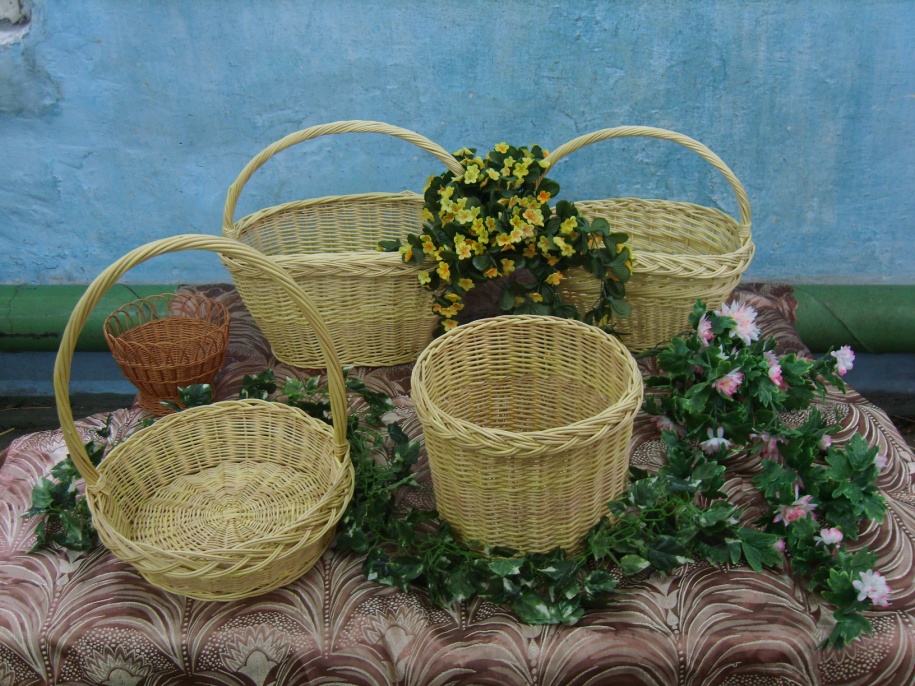 18
Современная лесозаготовительная техника
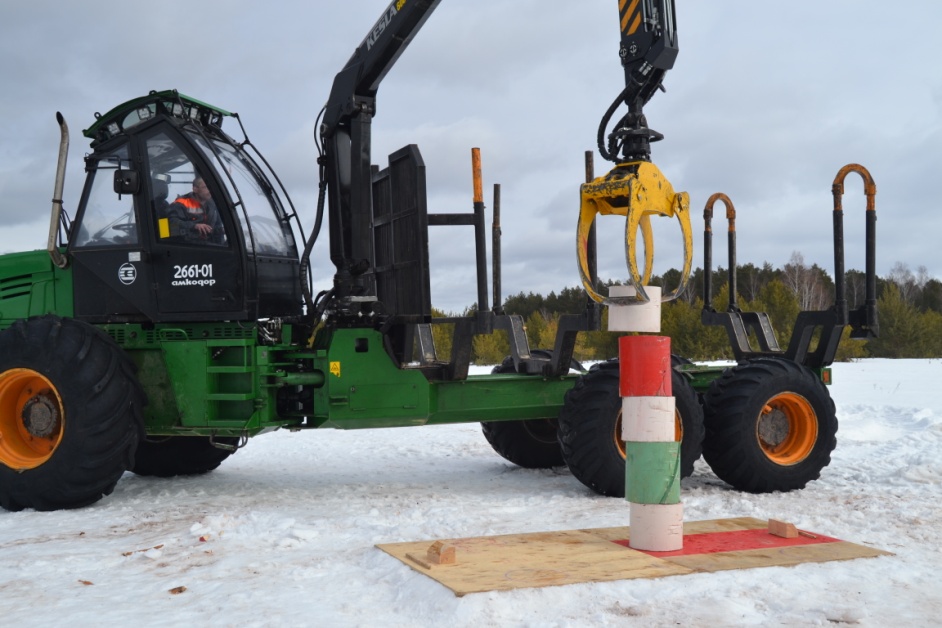 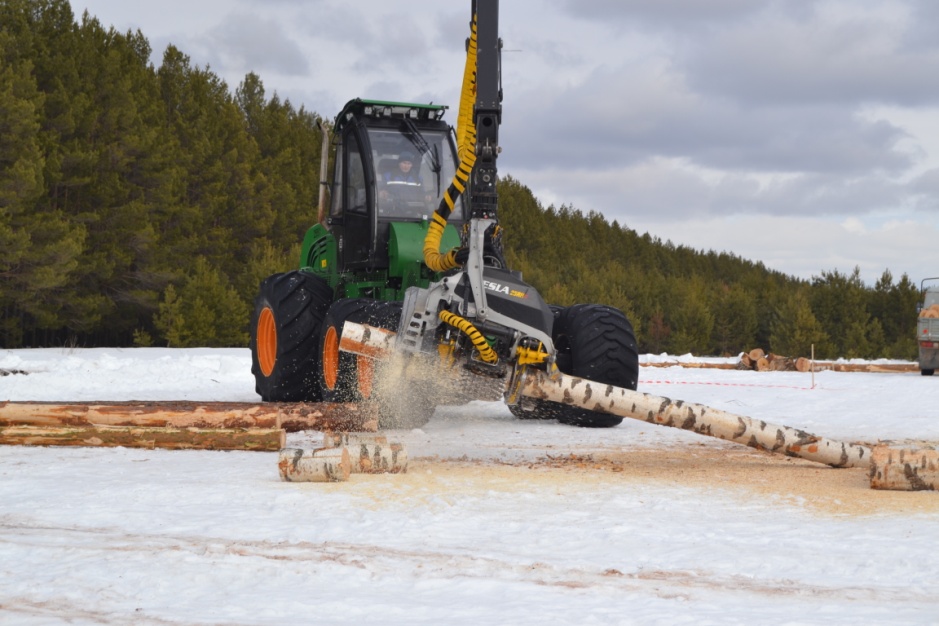 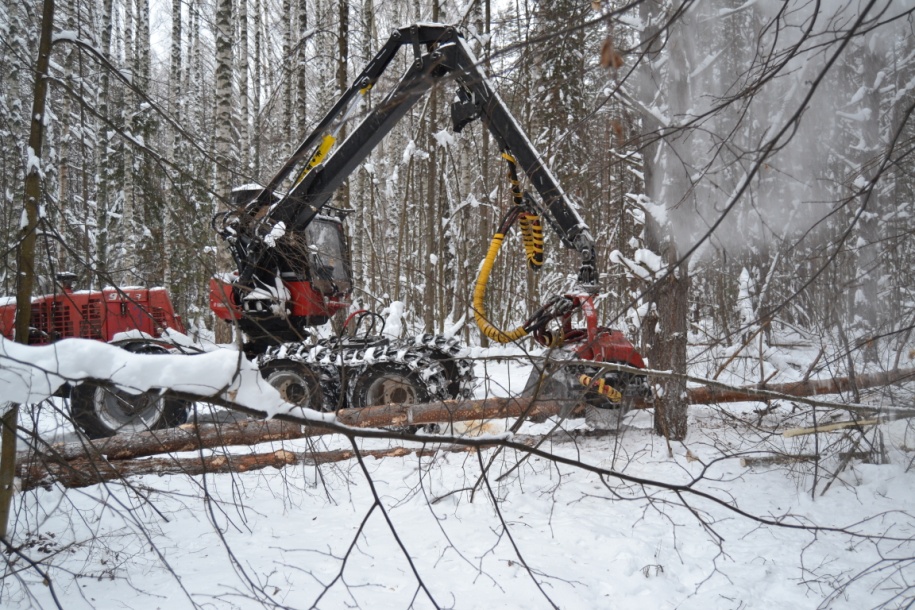 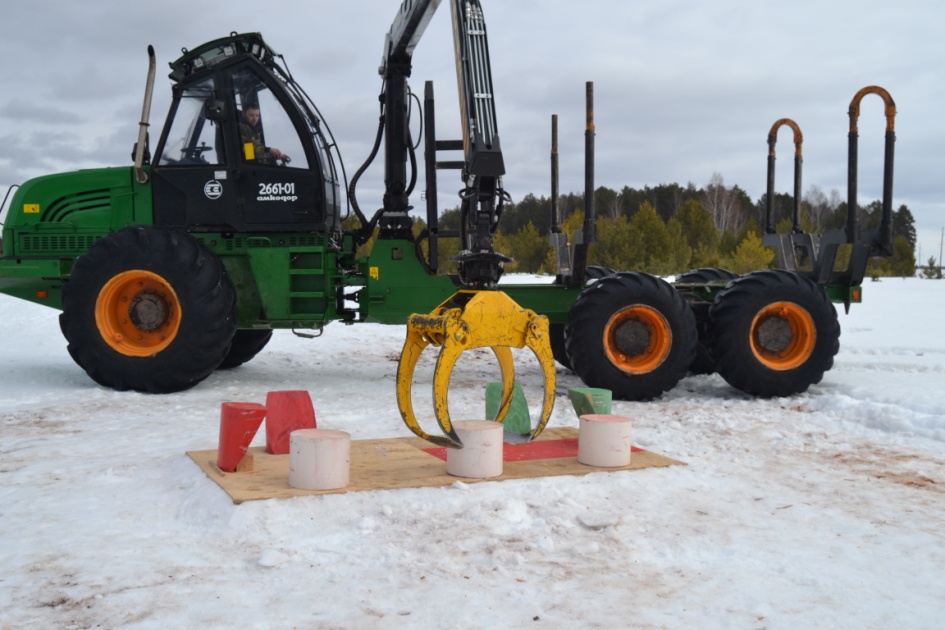 19
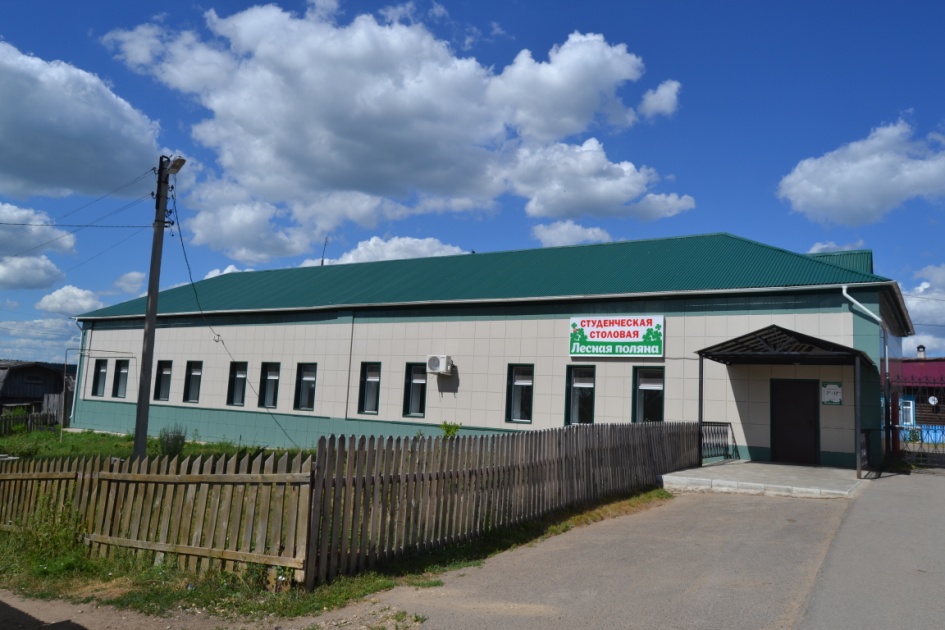 Организация 
питания студентов: столовая колледжа
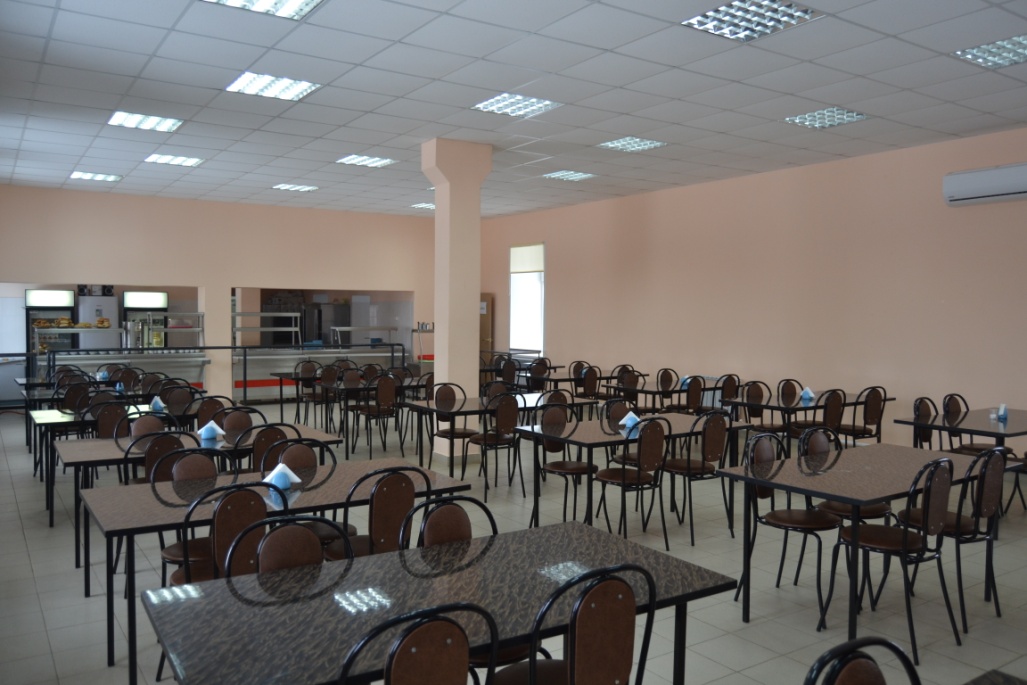 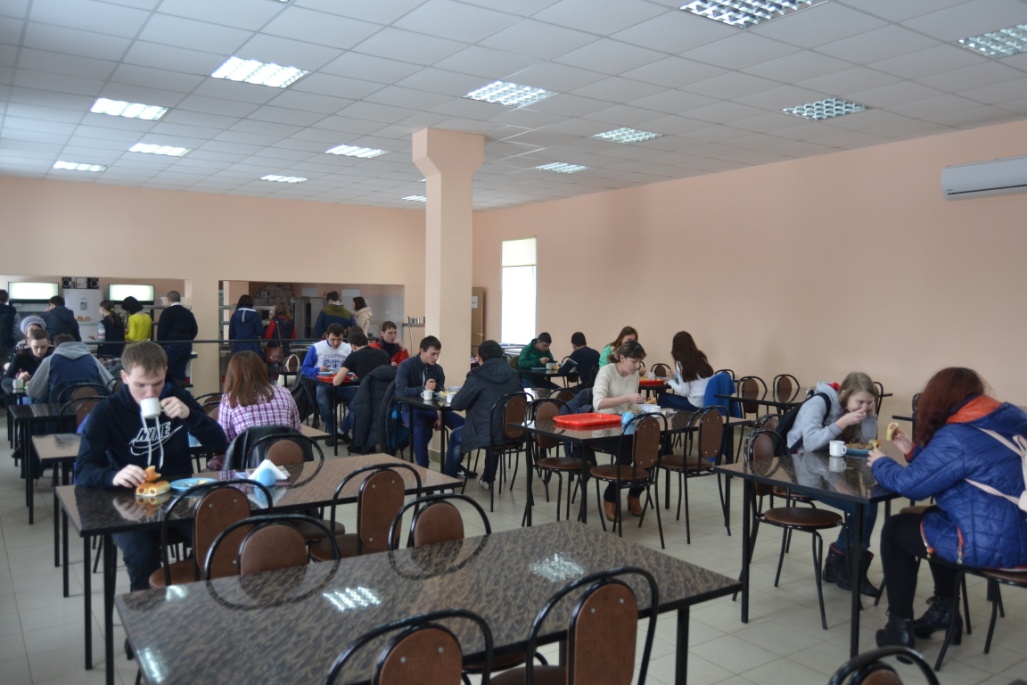 В общежитии
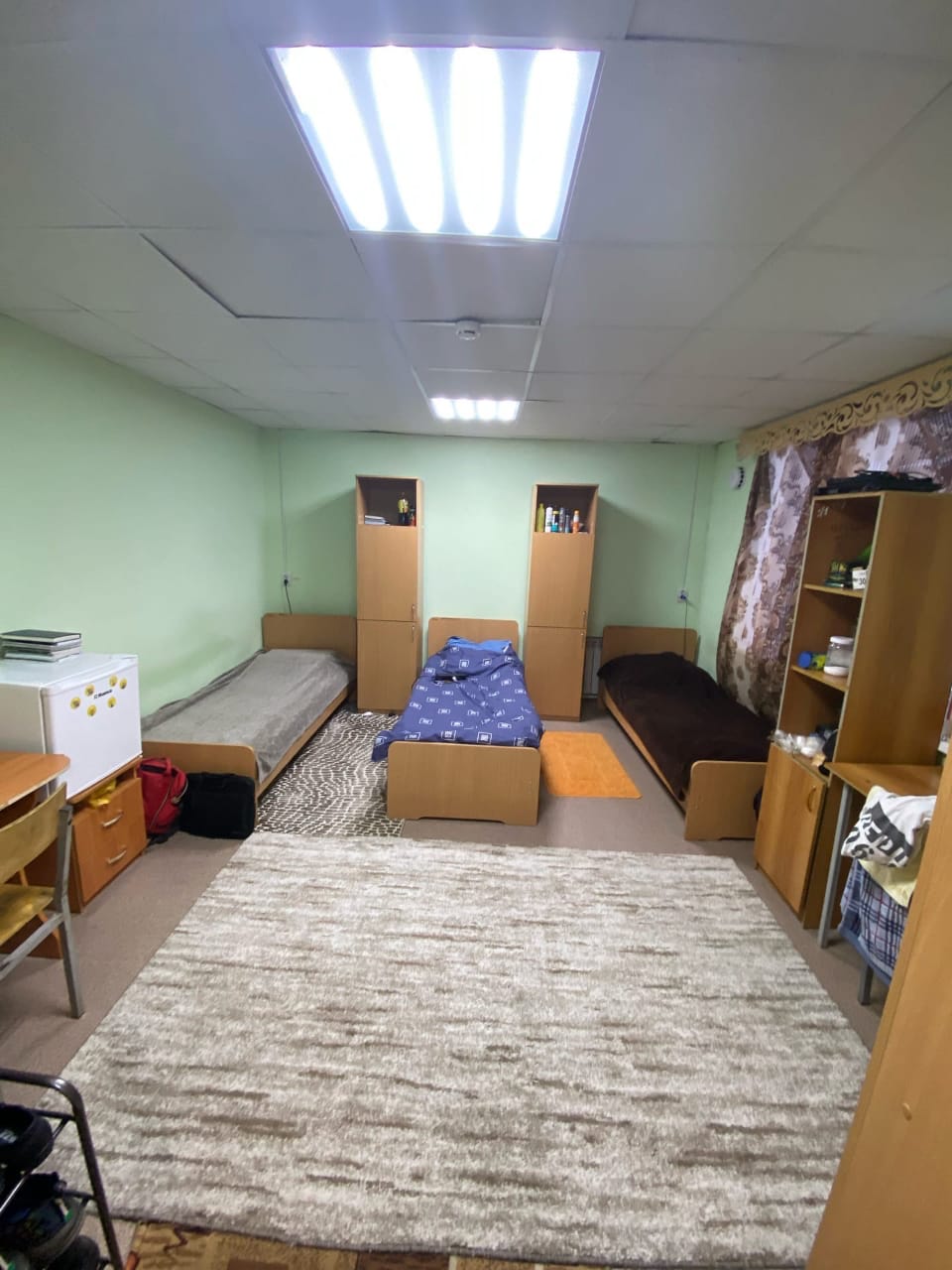 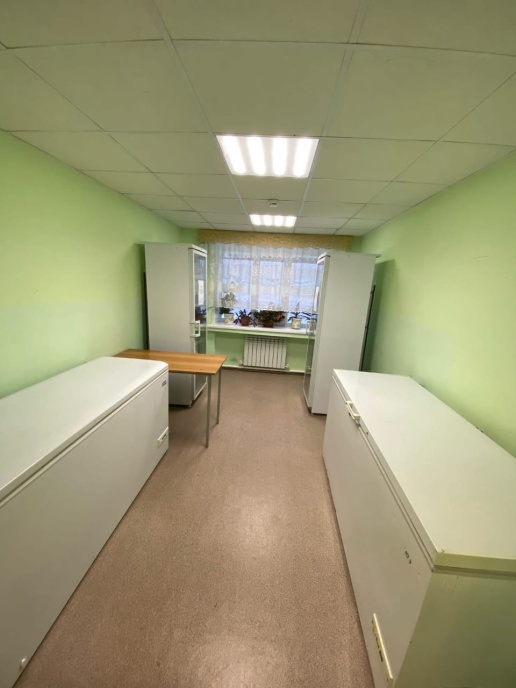 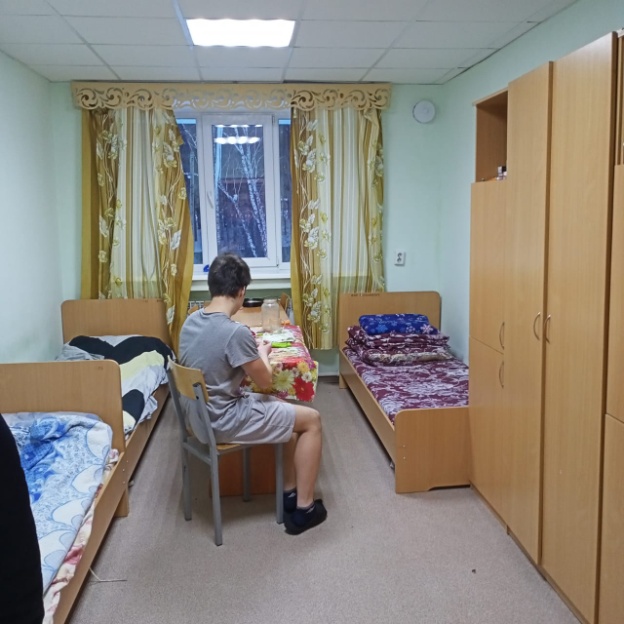 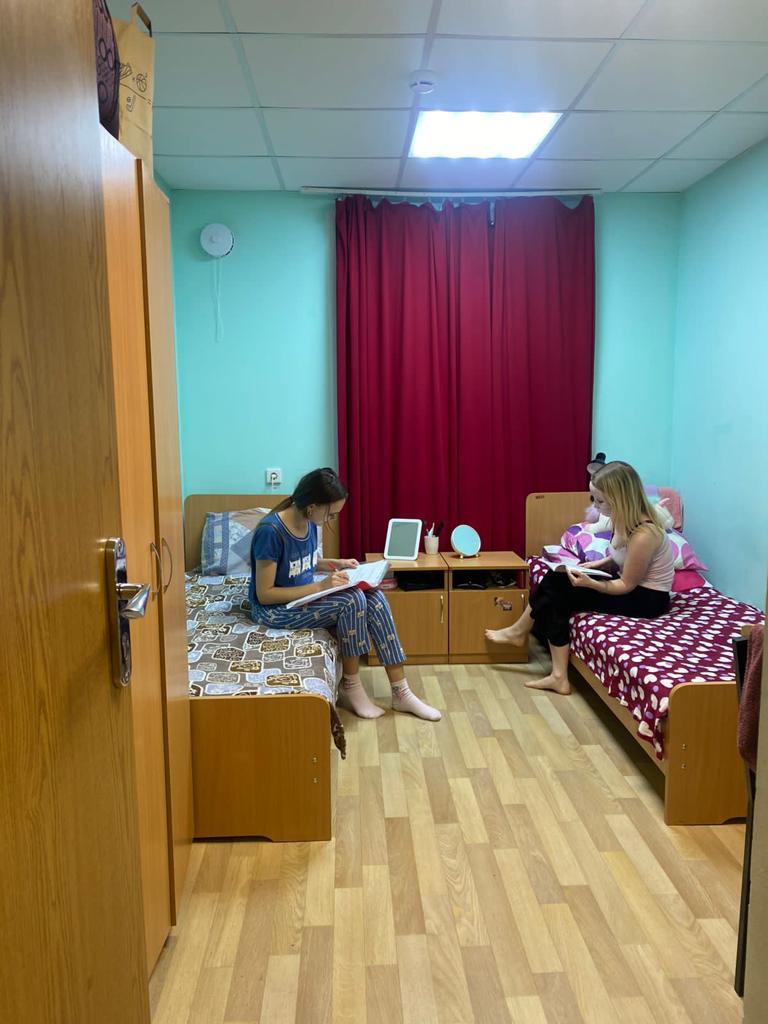 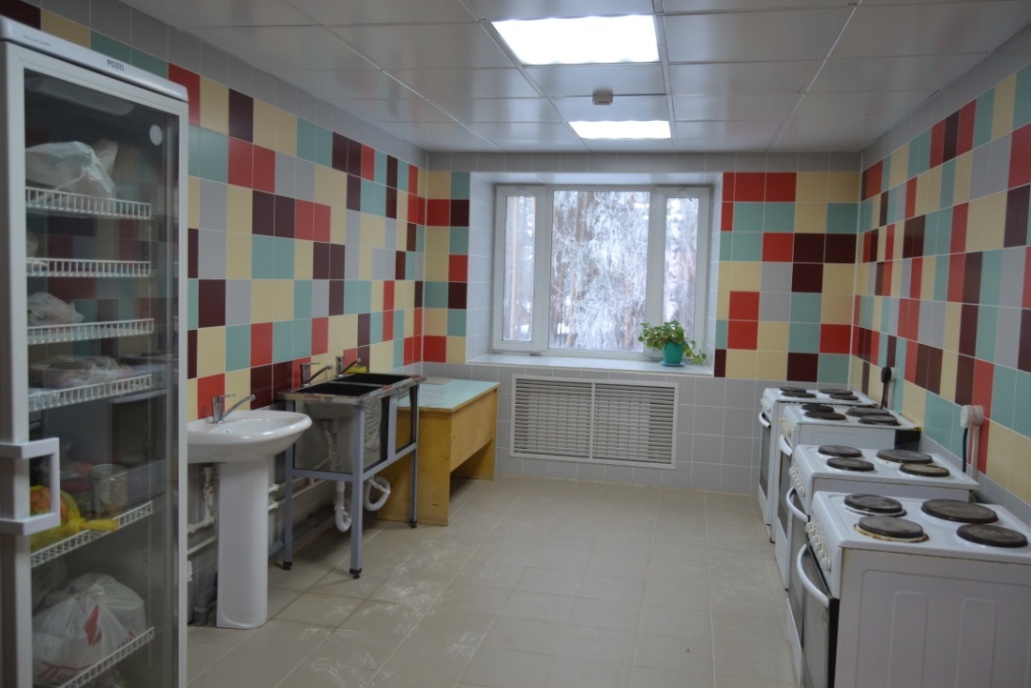 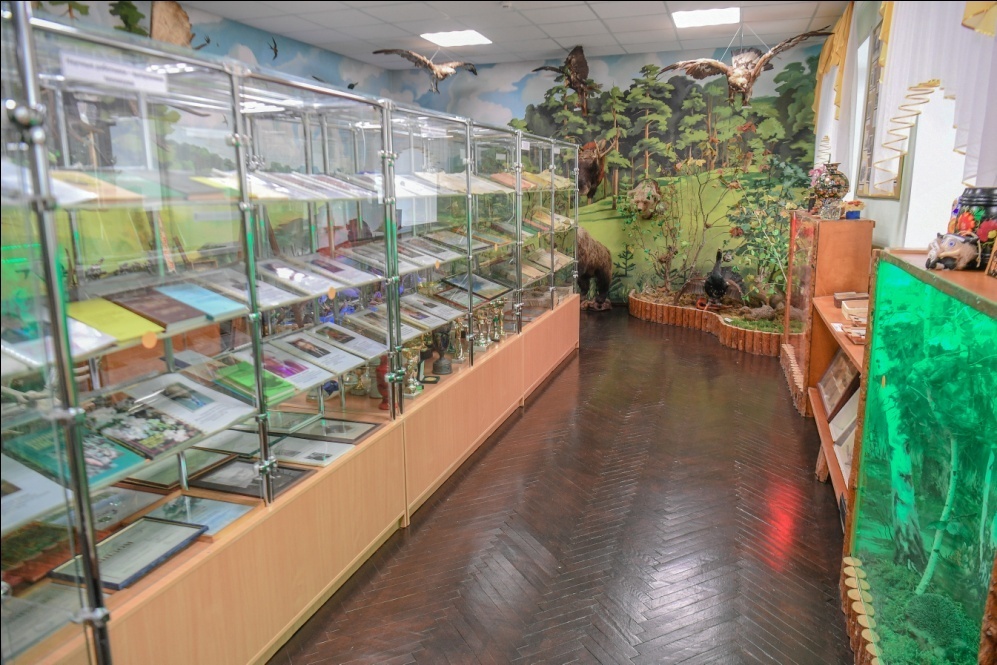 Музей колледжа
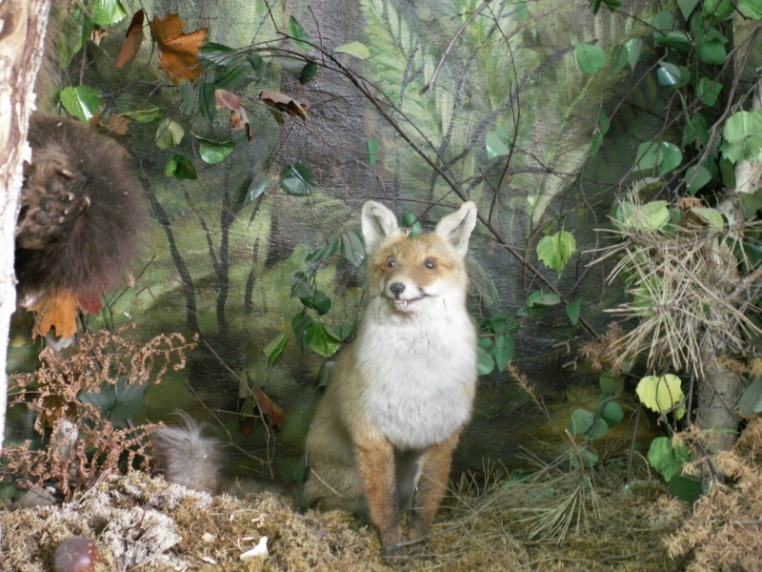 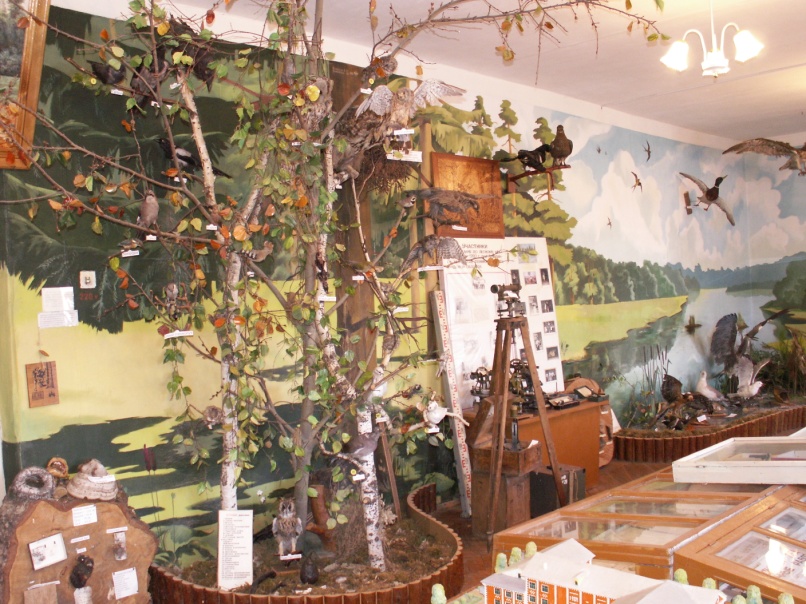 Музей колледжа
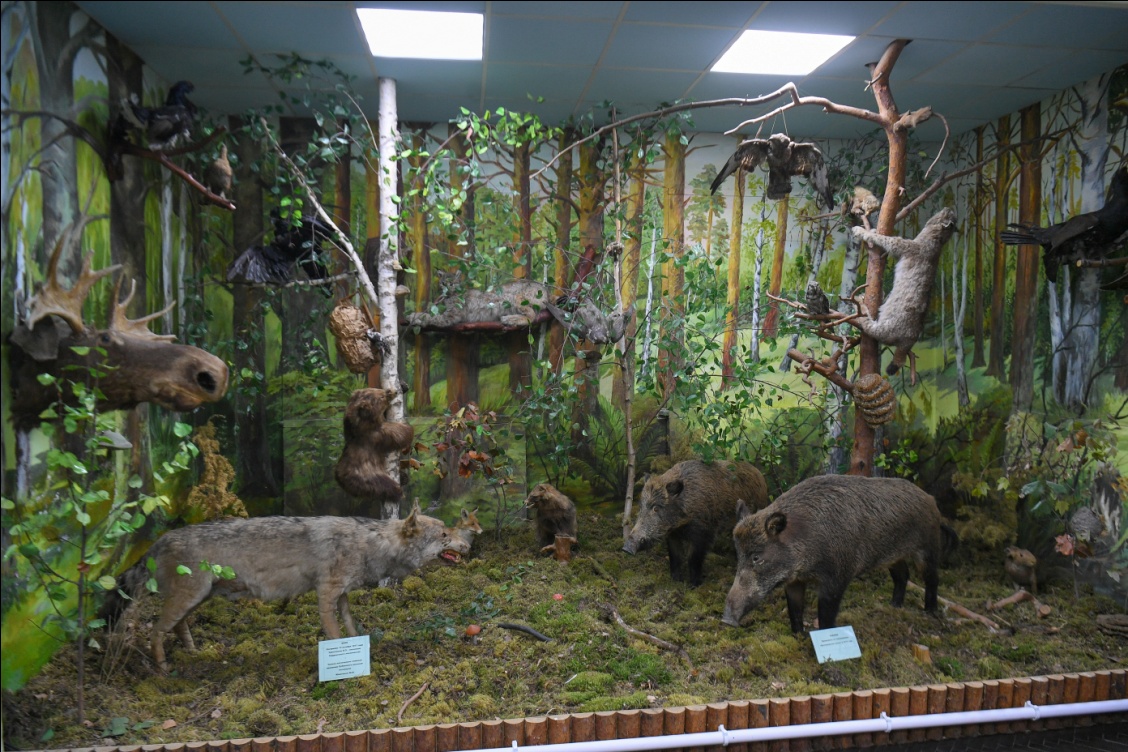 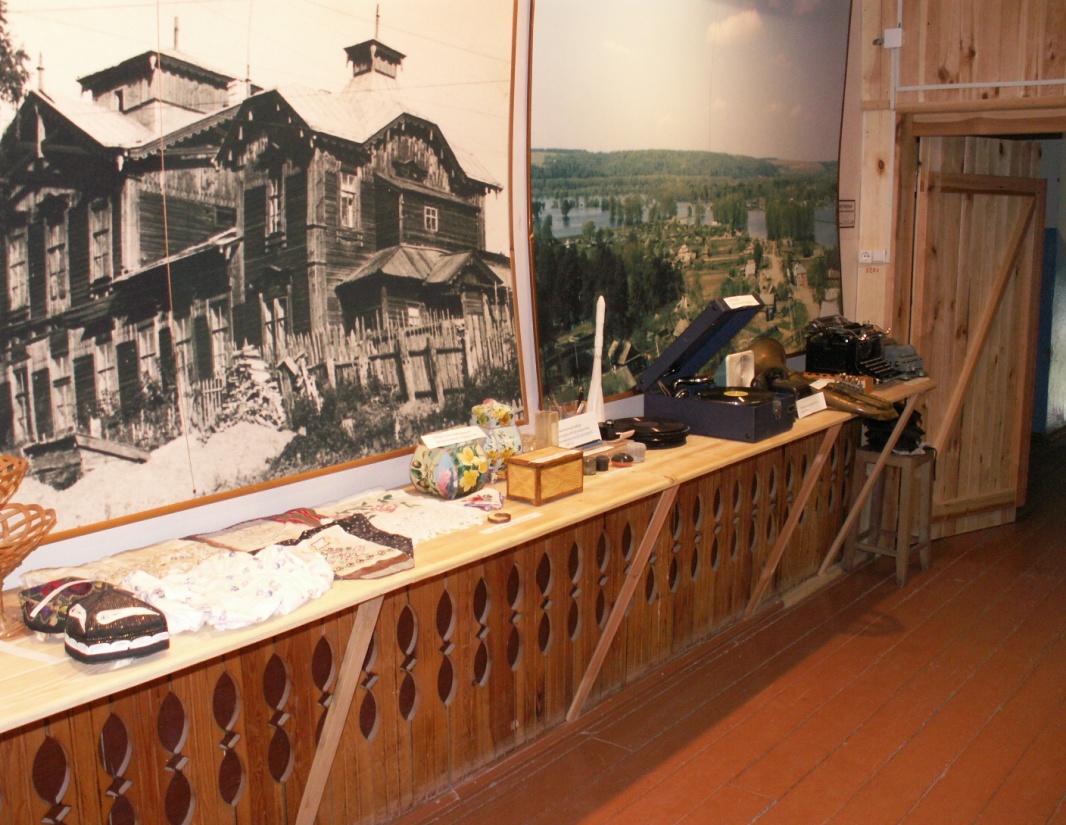 Музей колледжа
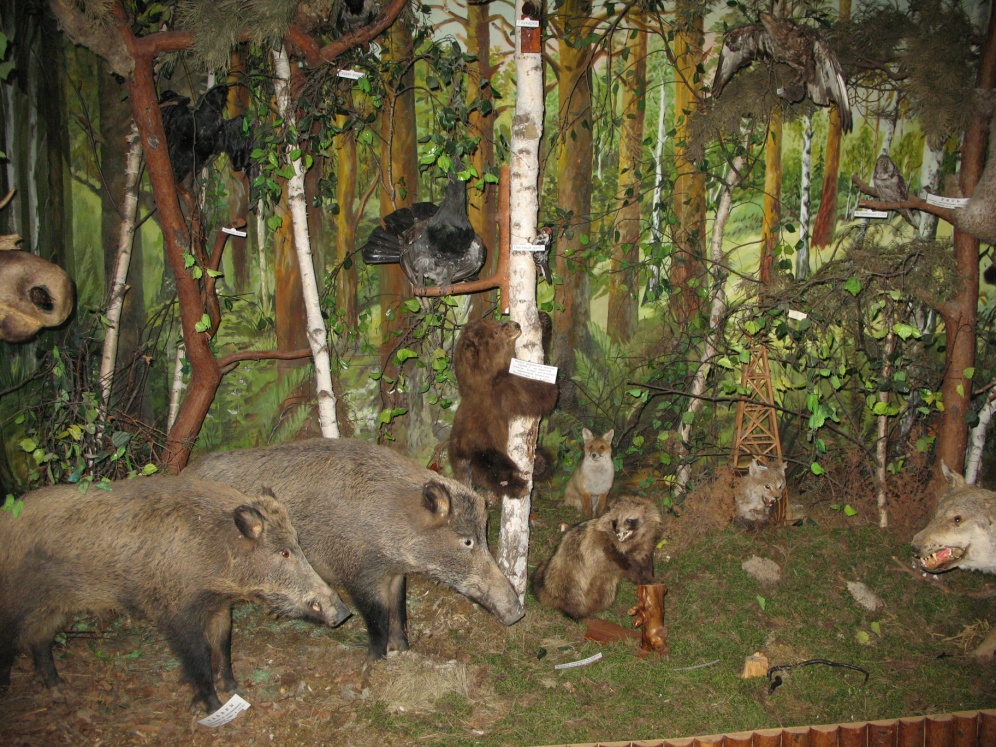 Спортивная жизнь колледжа!
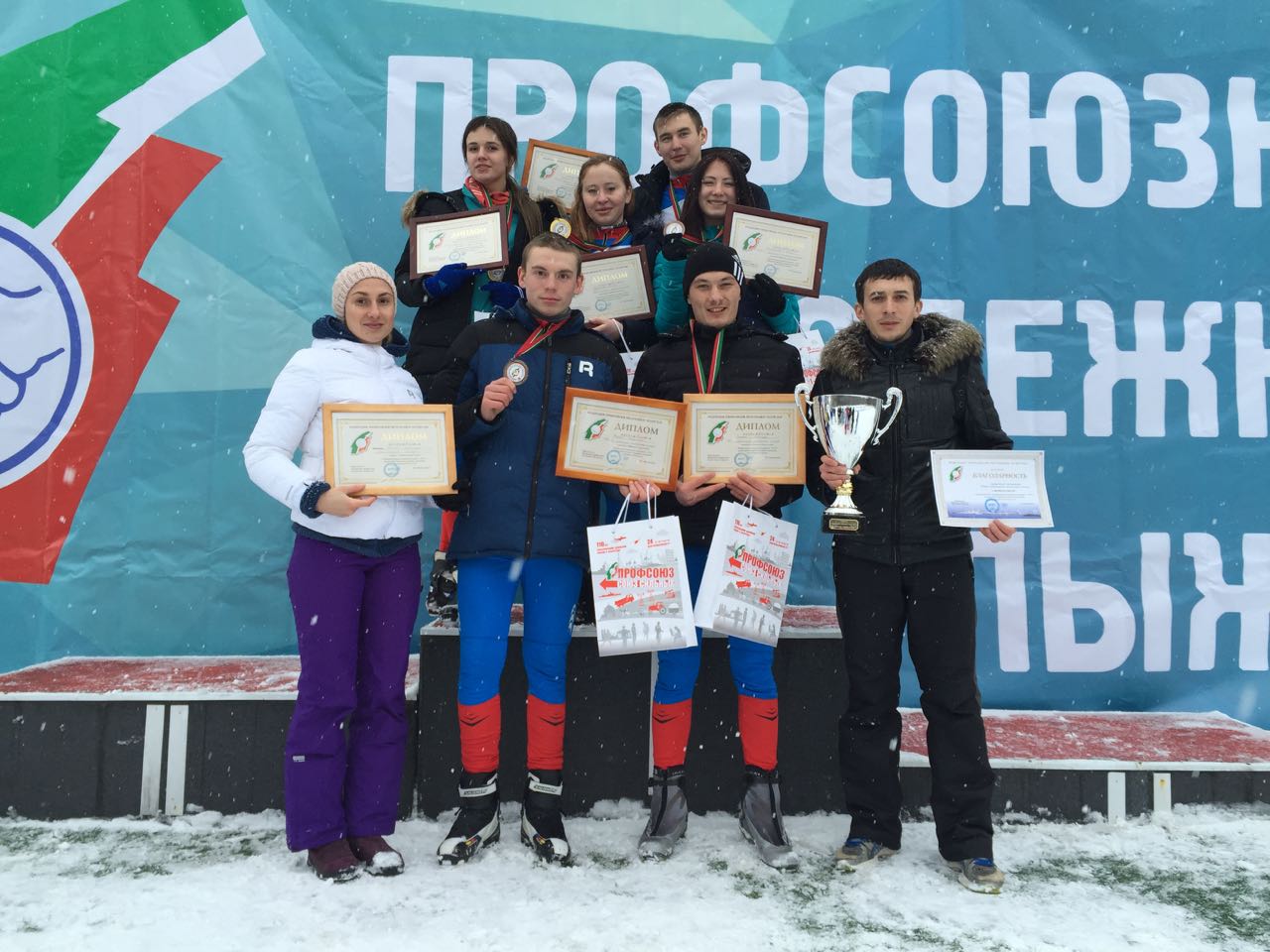 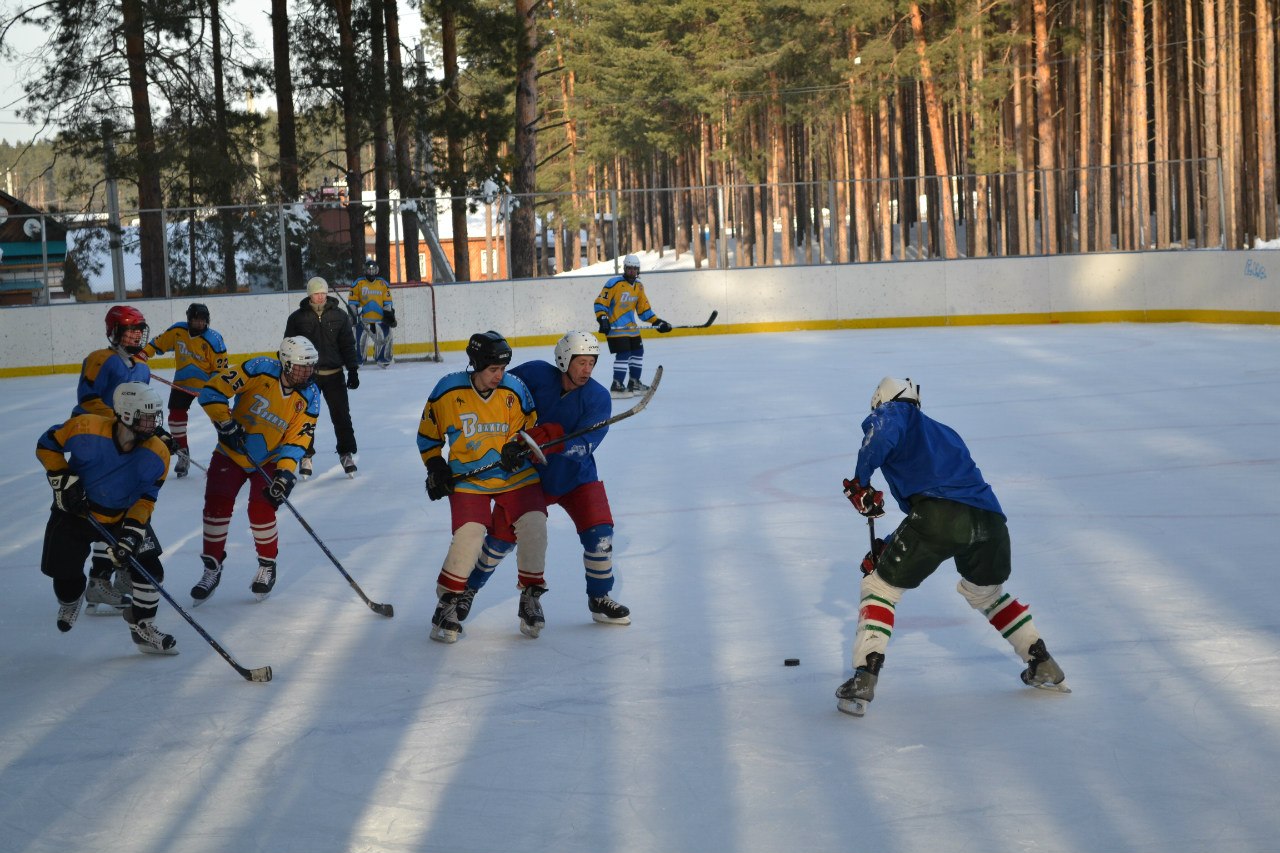 На соревнованиях г.Зеленодольск
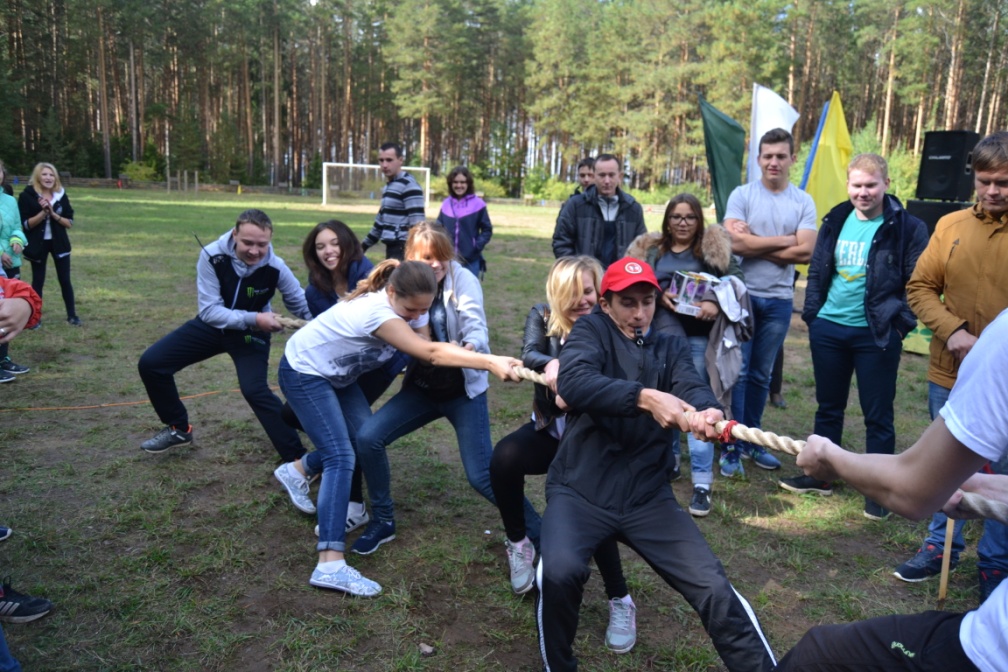 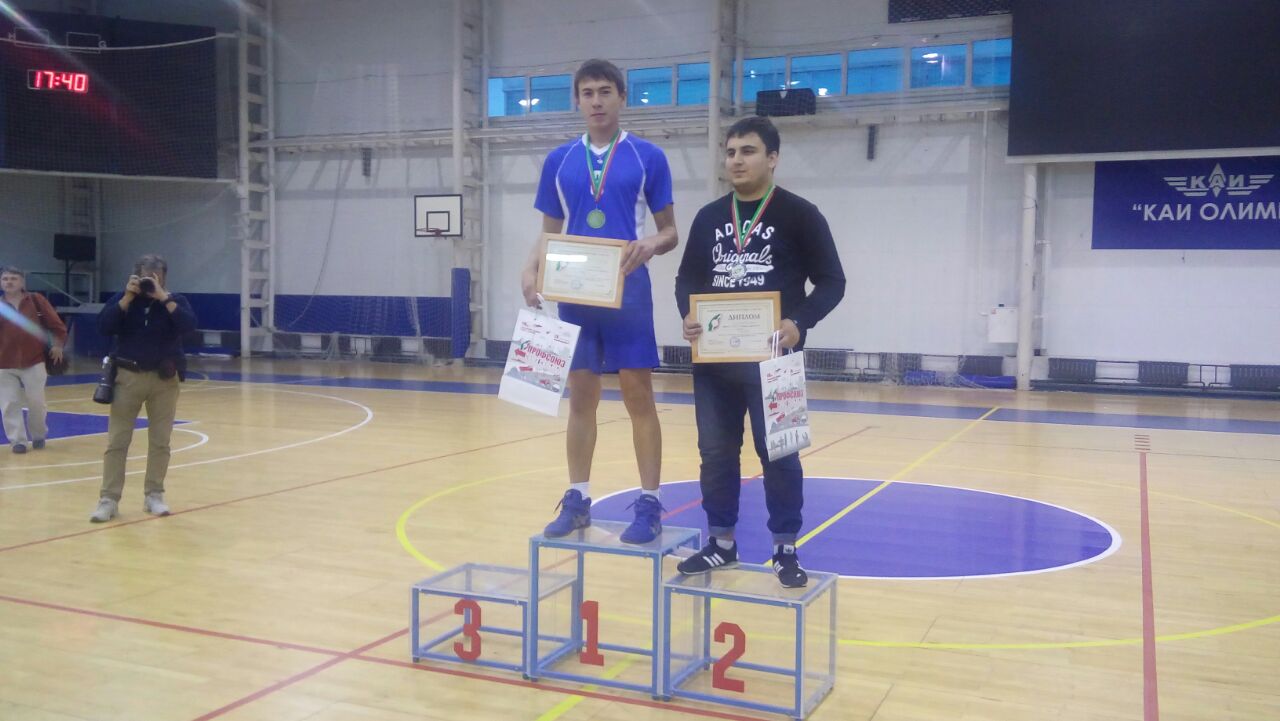 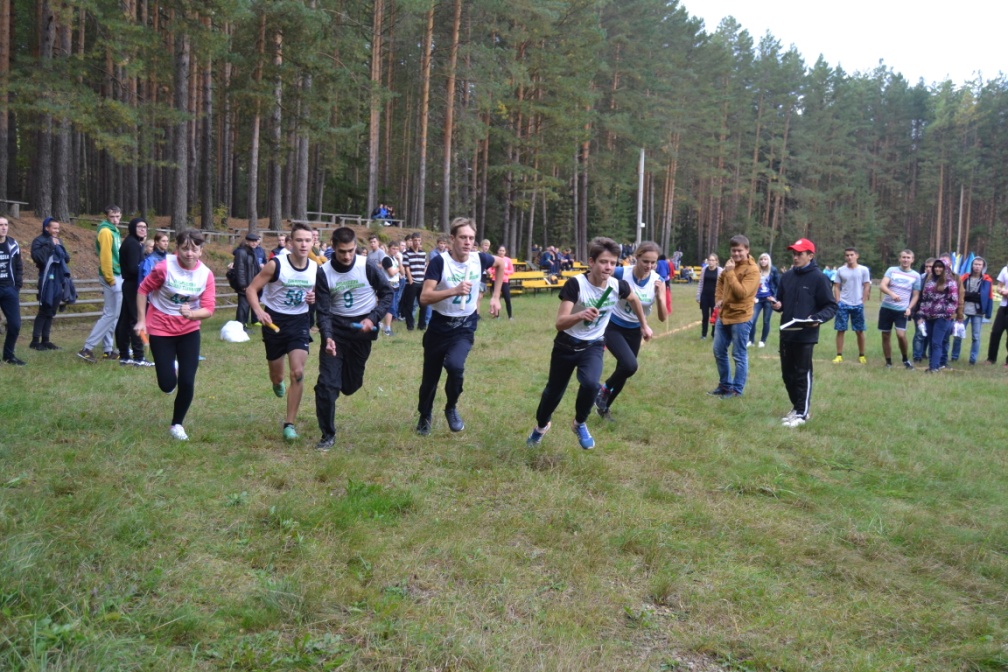 Профсоюзная спартакиада г.Казань
В читальном зале библиотеки
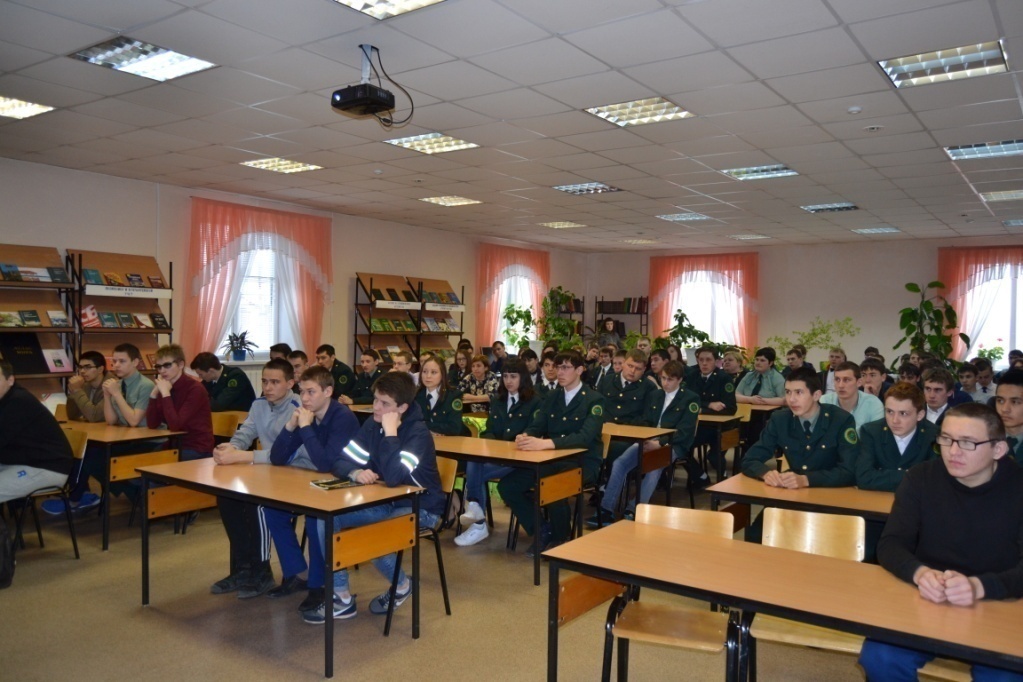 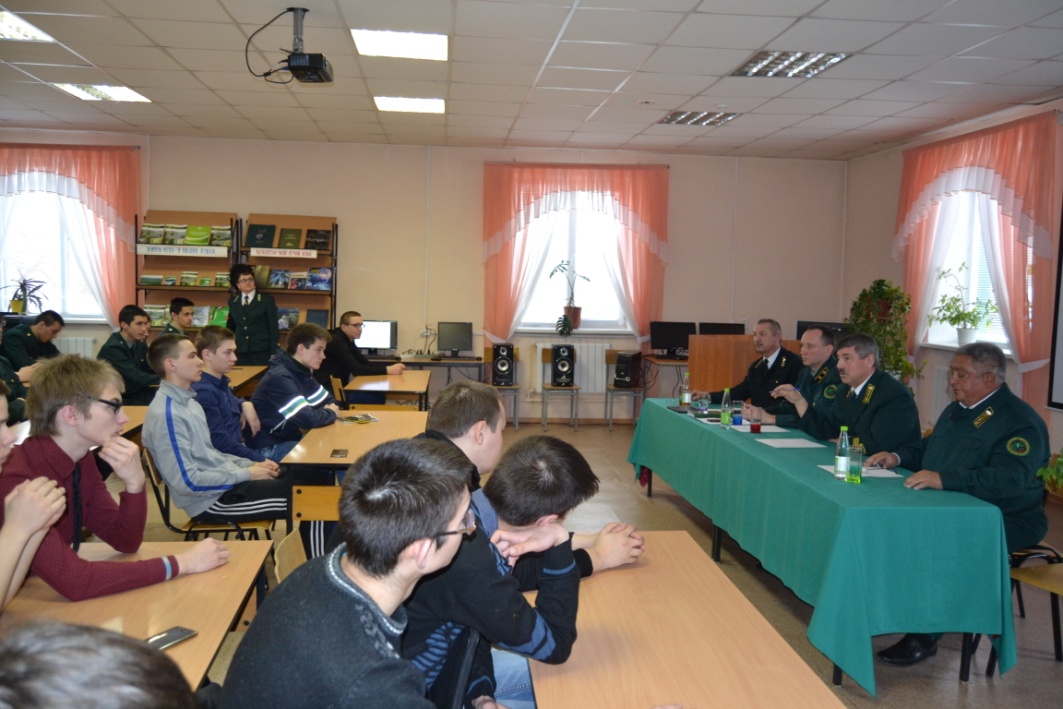 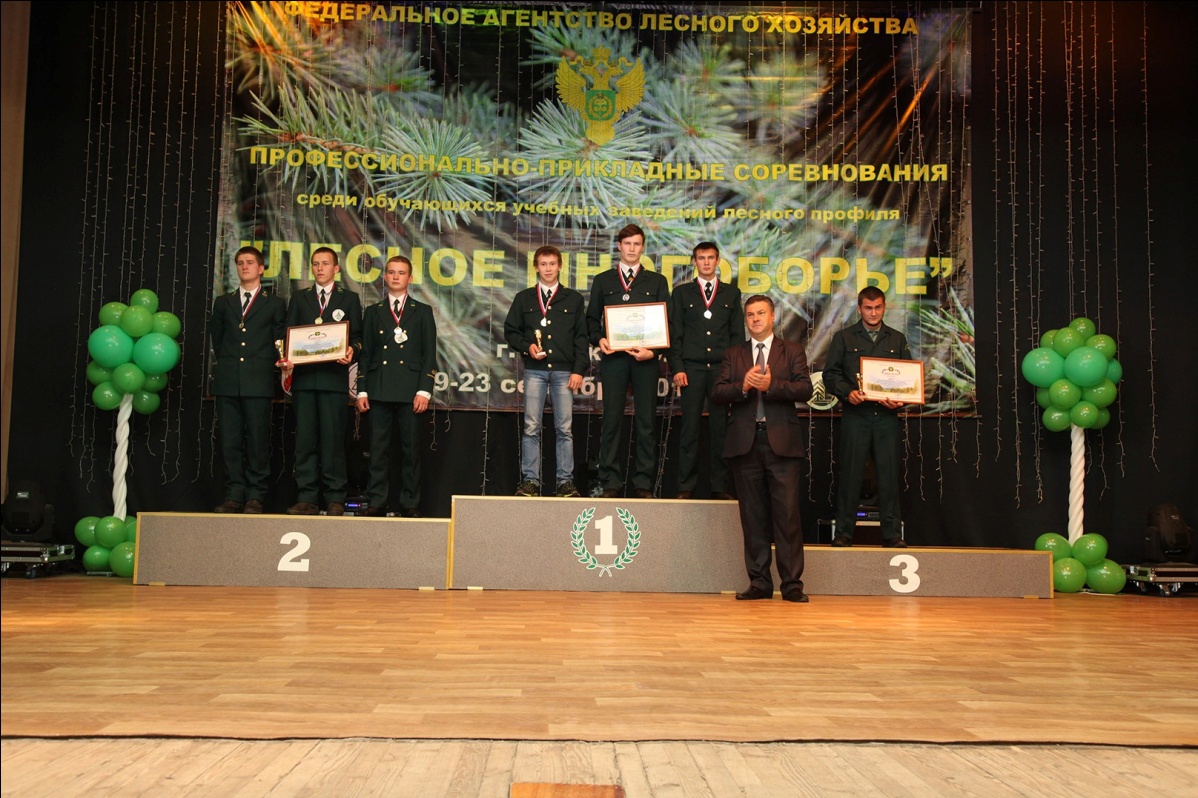 НАШИ УСПЕХИ
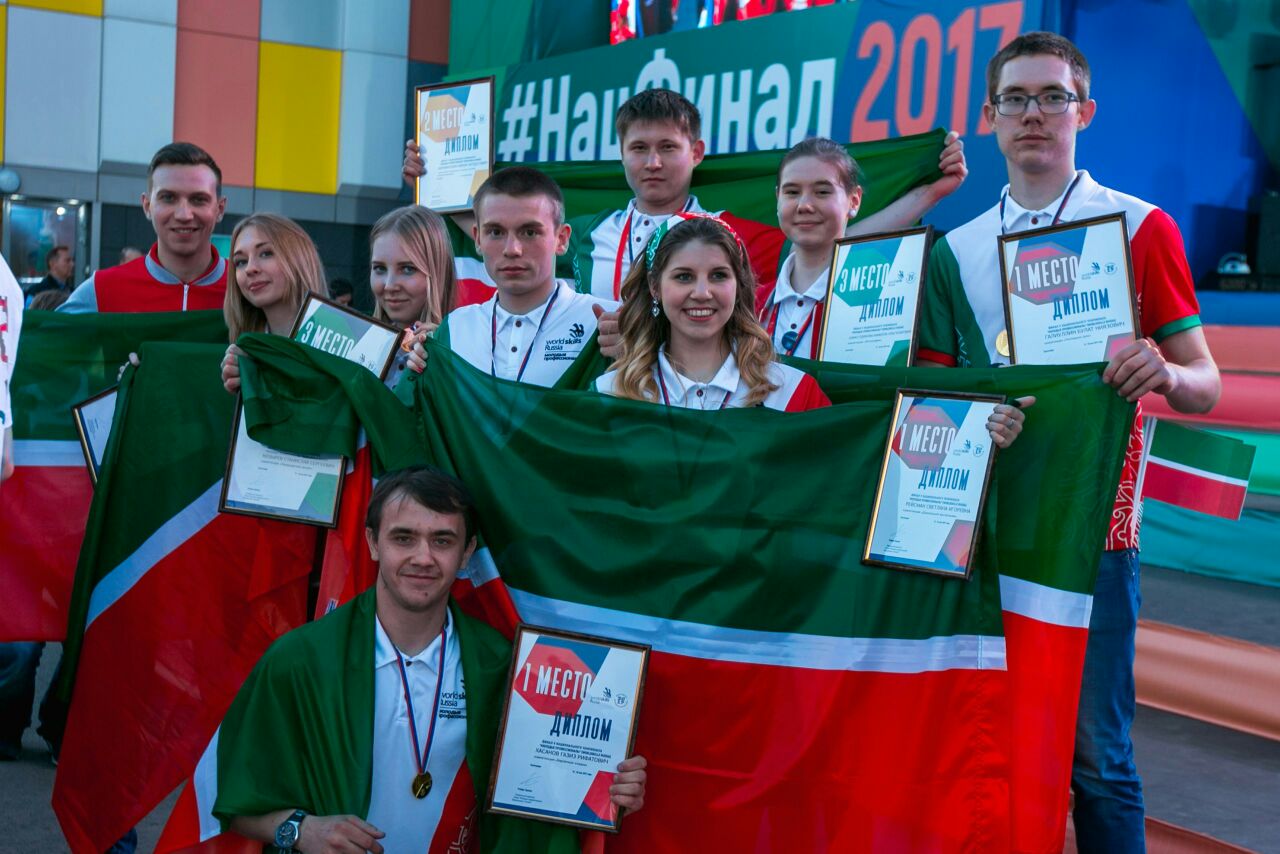 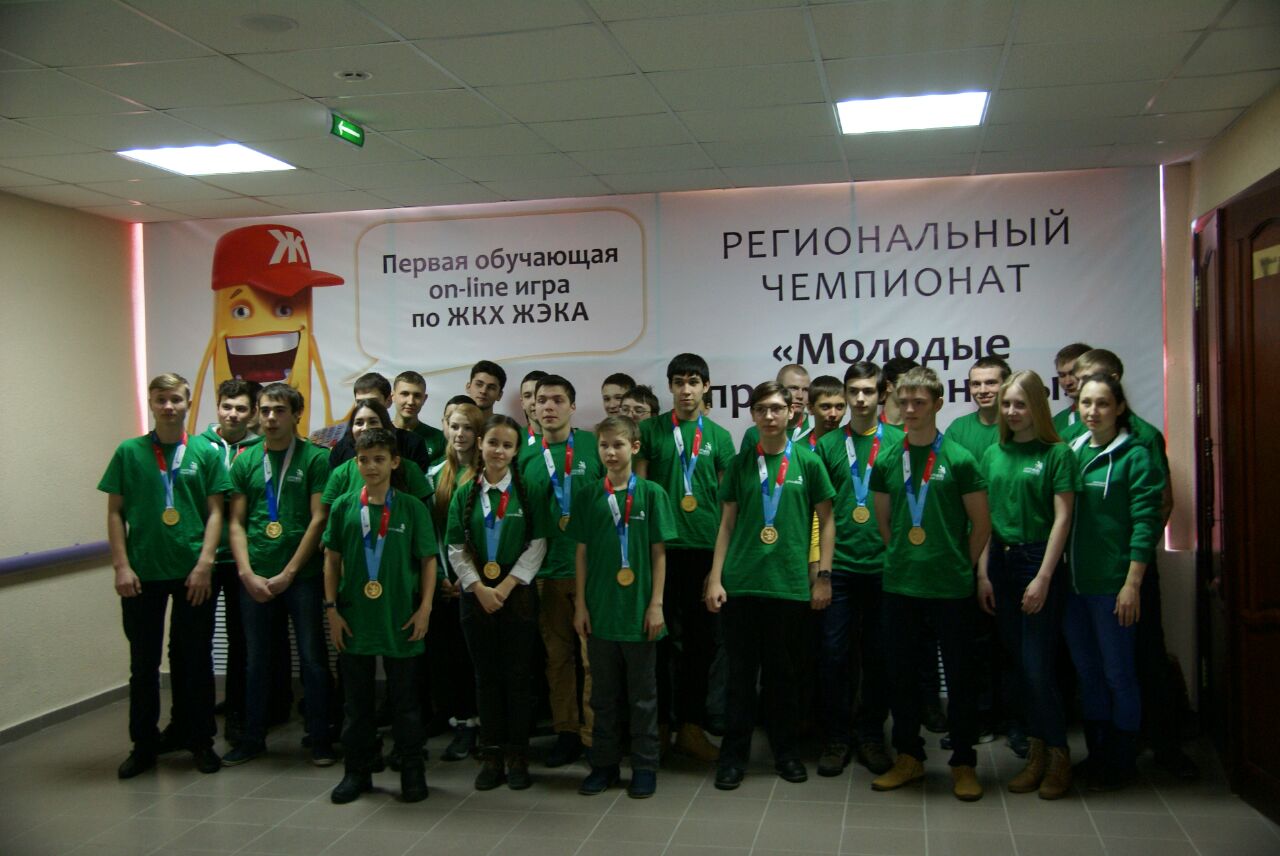 III место в национальном чемпионате WorldSkills Russia «МОЛОДЫЕ ПРОФЕССИОНАЛЫ»
 г.Краснодар
Ежегодно команда студентов колледжа принимает участие  в профессионально-прикладных соревнованиях «Лесное многоборье» (организатор - Федеральное агентство лесного хозяйства);
в  региональном/национальном  чемпионатах «Молодые профессионалы».
 Всегда есть призовые места!
28
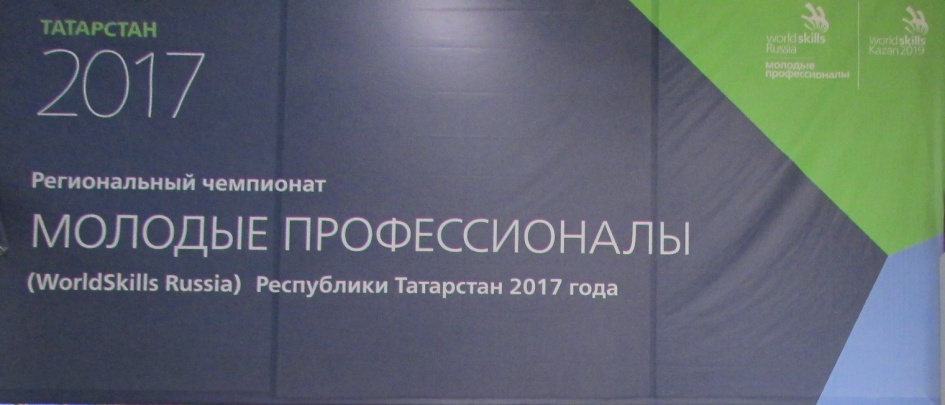 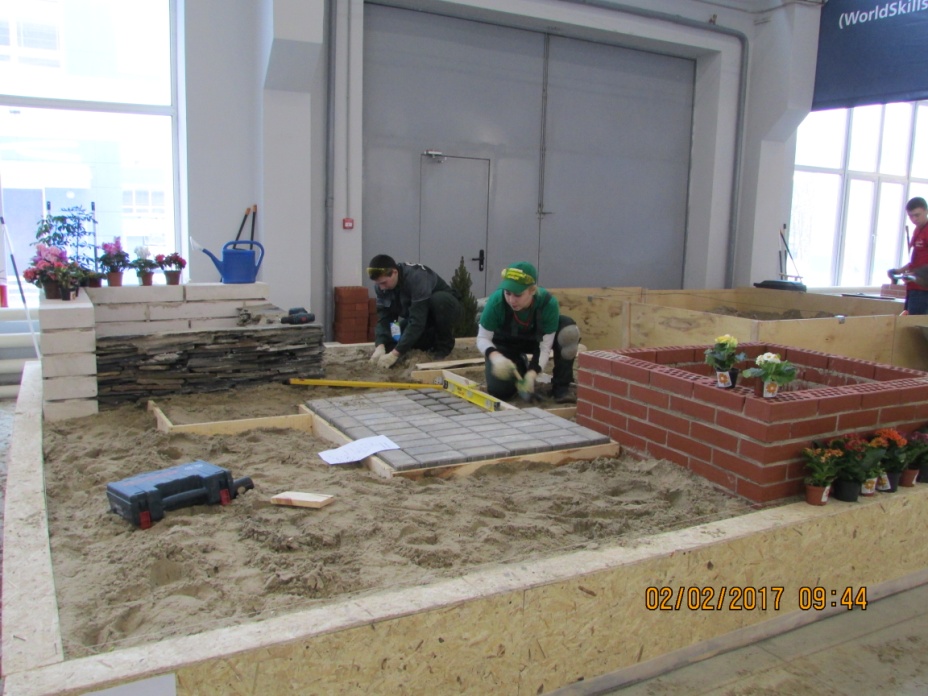 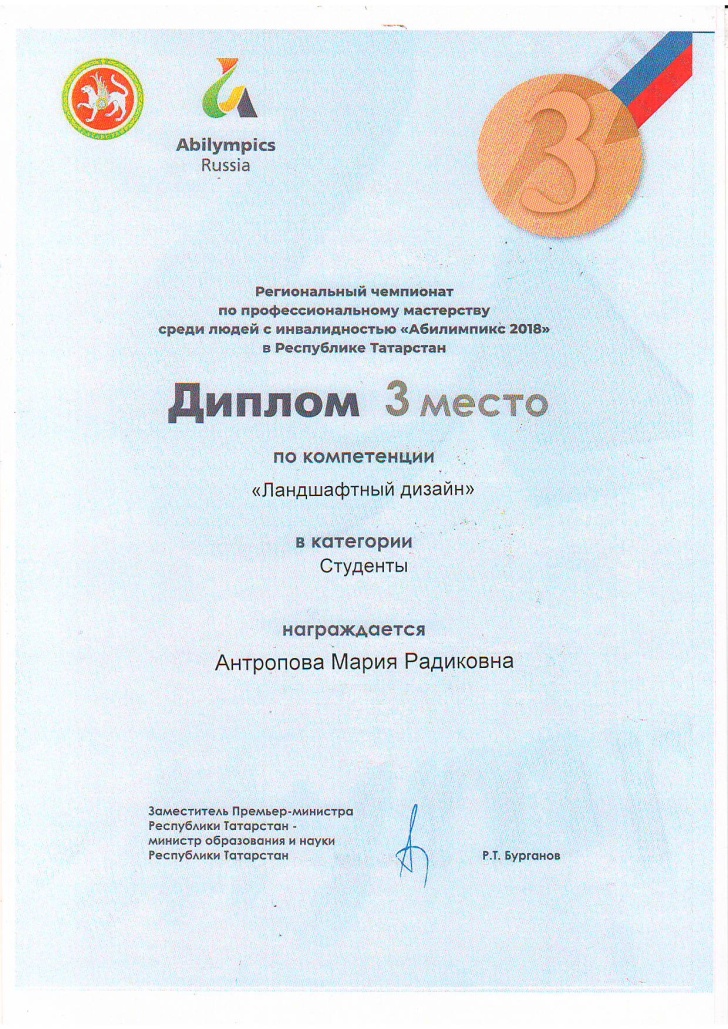 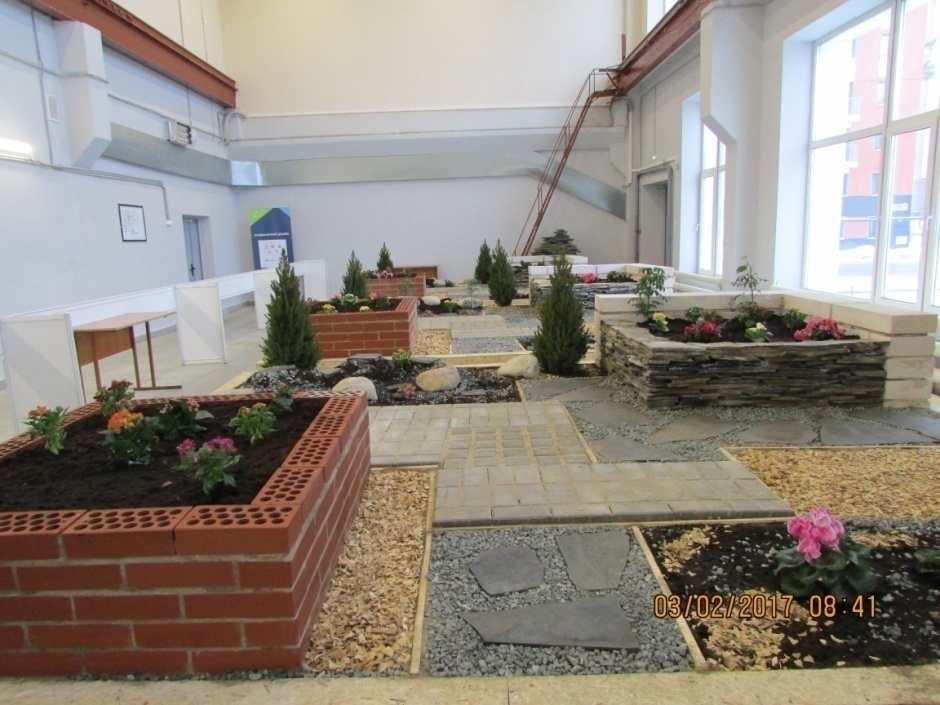 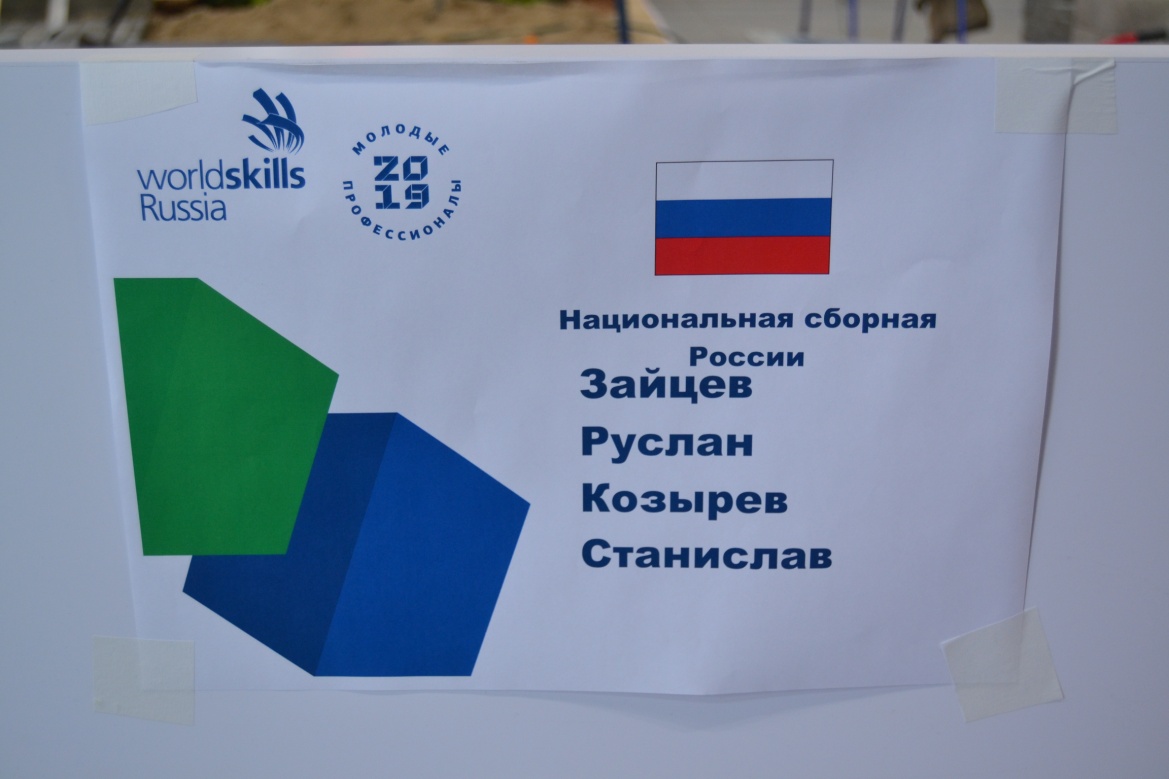 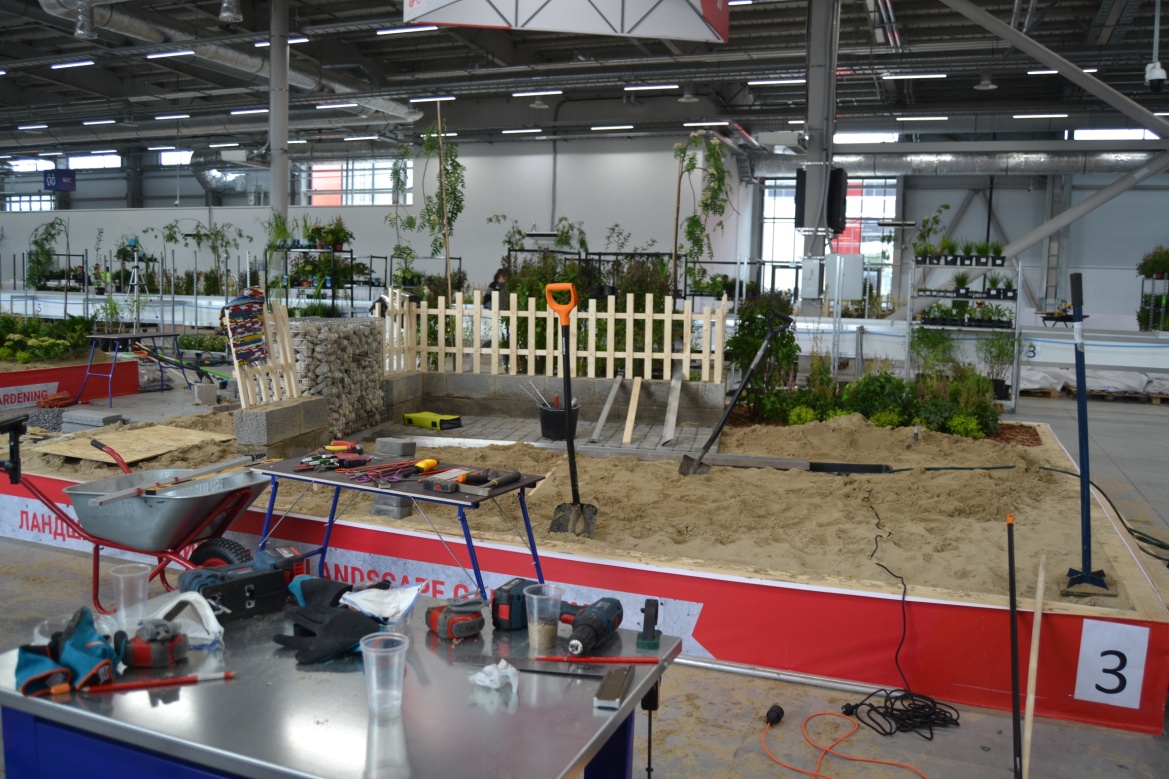 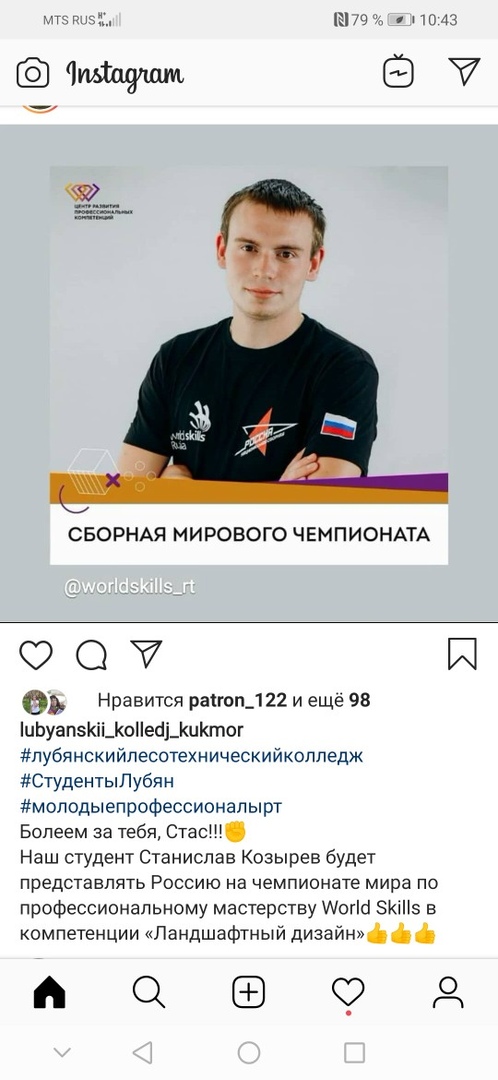 Козырев С. -участник  чемпионата Мира по компетенции «Ландшафтный дизайн». 
Казань, август 2019г.
НАШИ УСПЕХИ
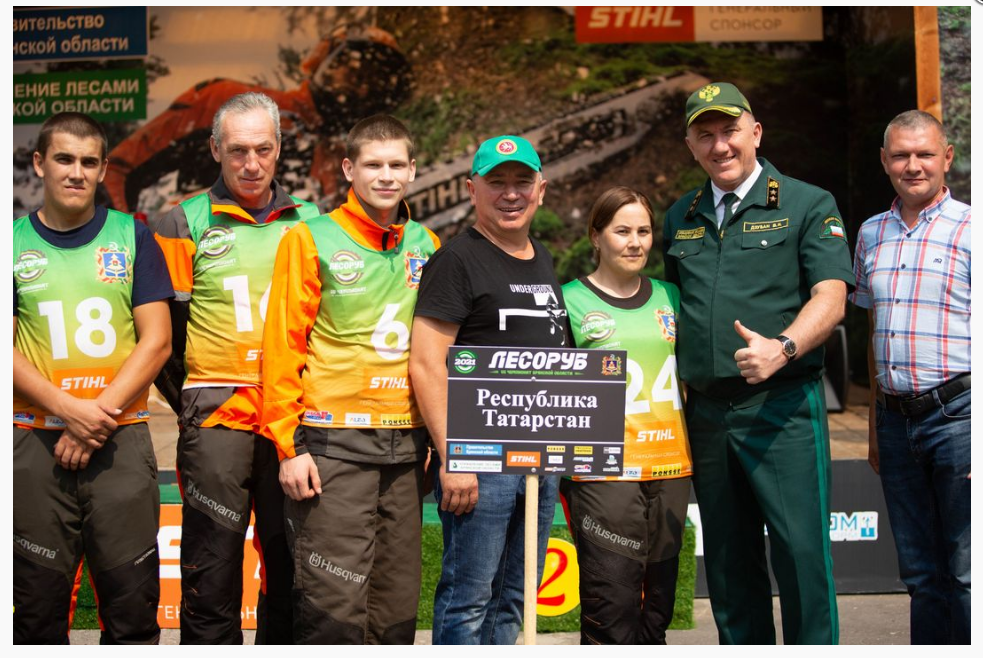 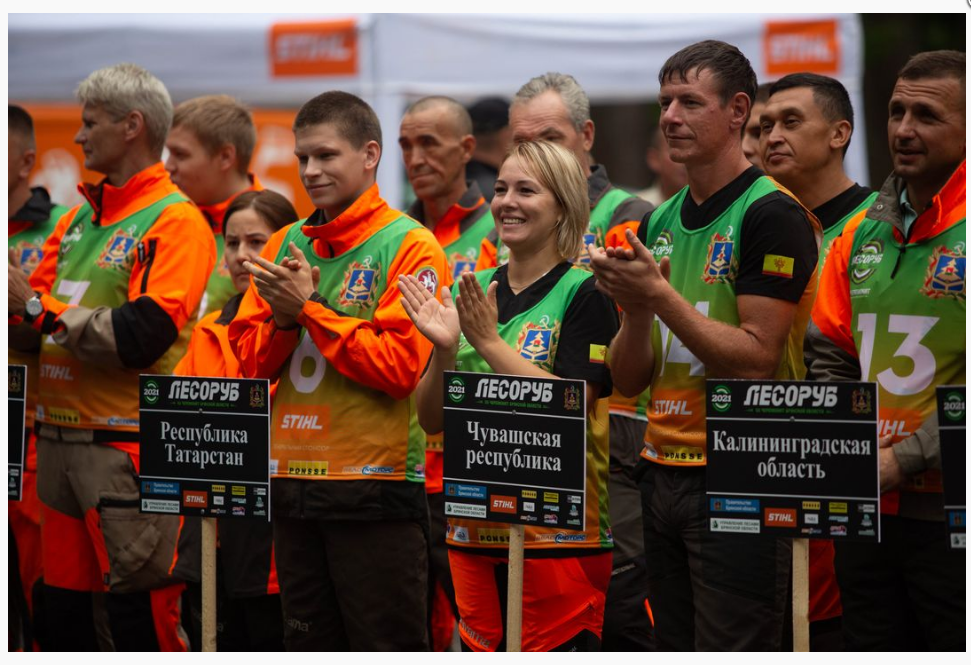 6-7 августа 2021 года в Брянской области состоялся открытый чемпионат Брянской области среди вальщиков «Лесоруб-2021»
В команде вальщиков от Республики Татарстан принял участие Марсель Низамиев - студент 4 курса 41 лх группы нашего колледжа.
31
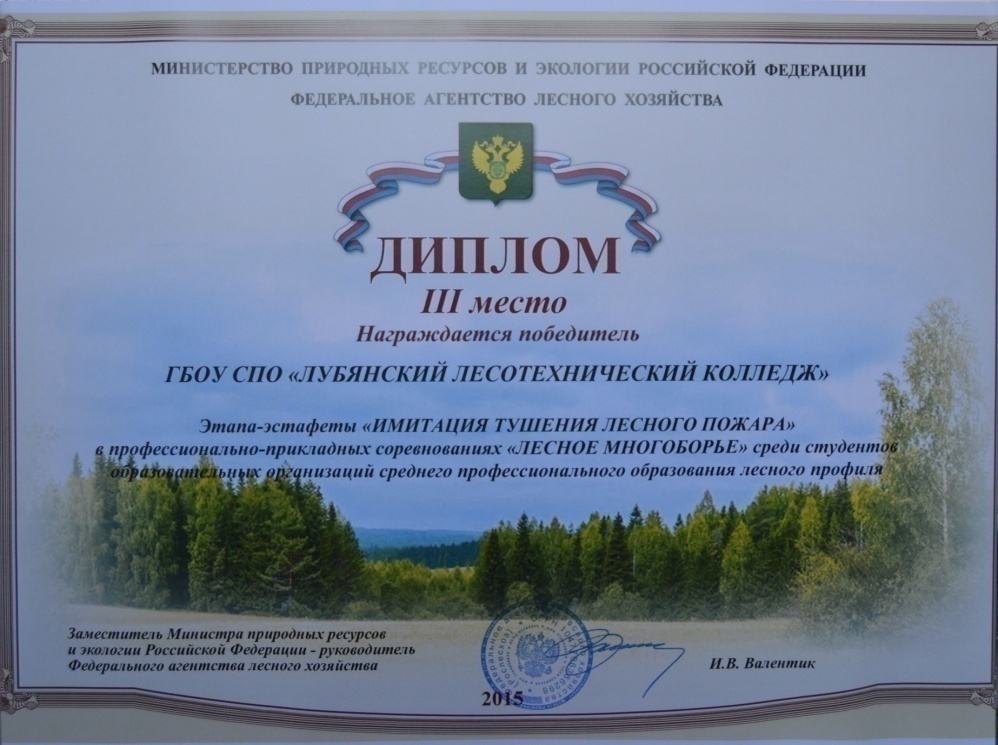 НАШИ УСПЕХИ
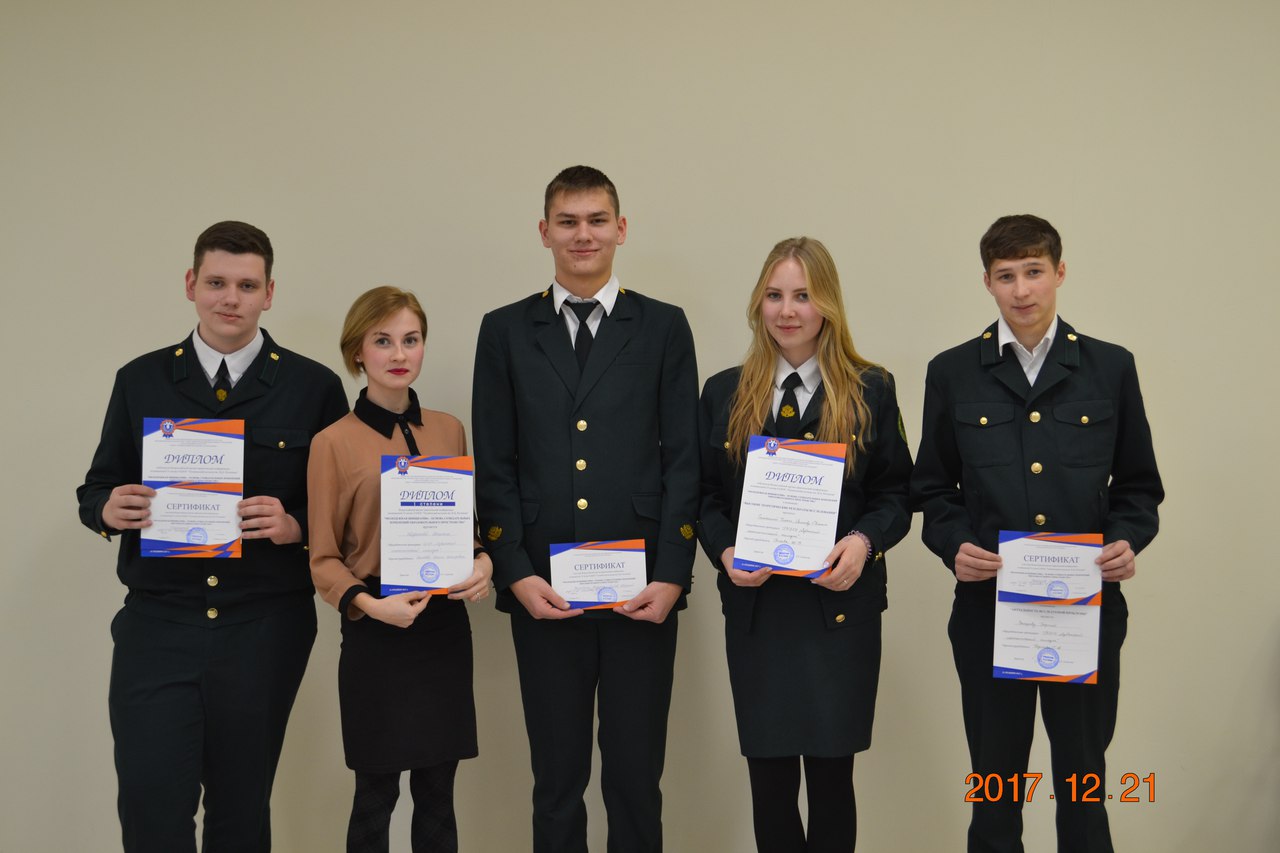 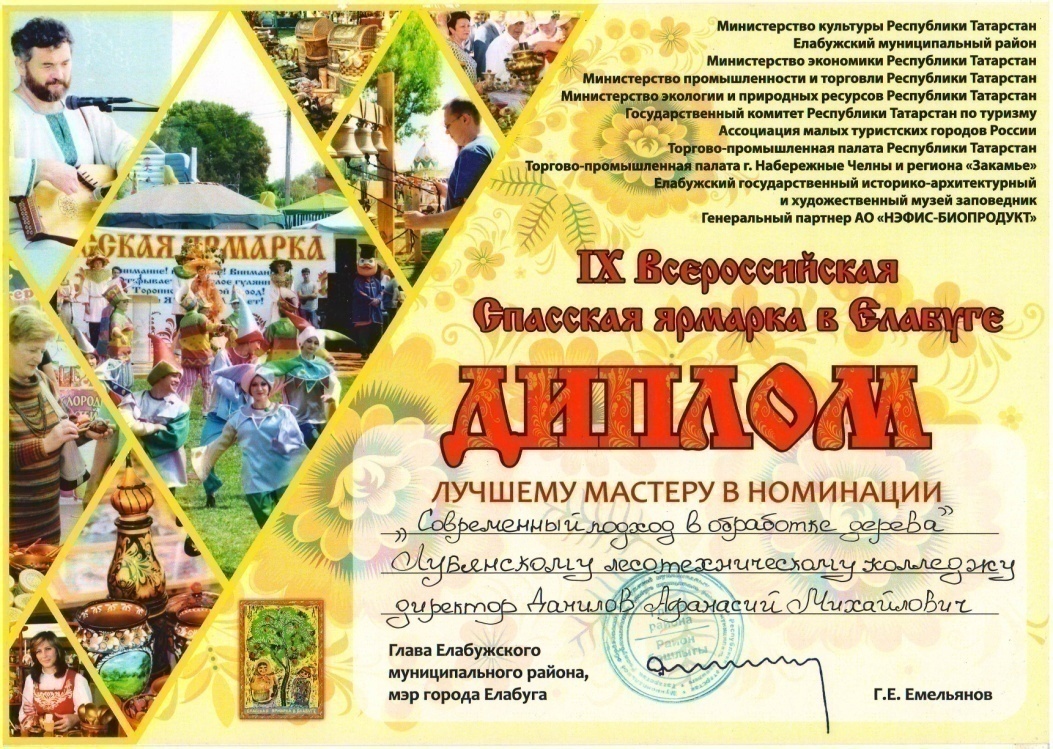 Победители Всероссийской научно-практической конференции «Молодежная инициатива»
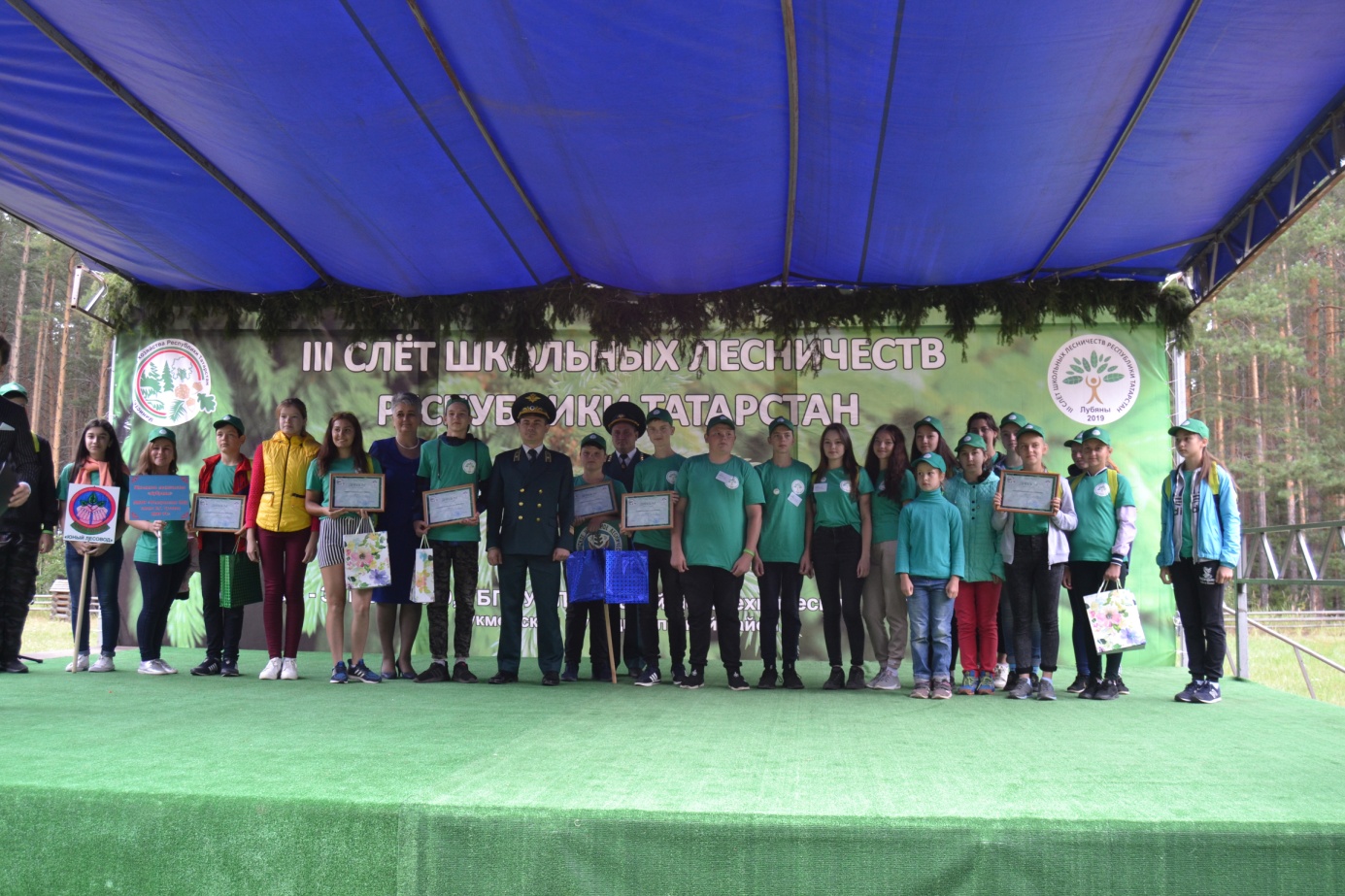 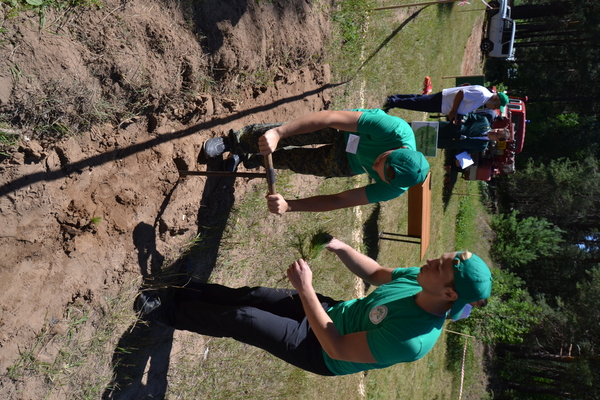 Ежегодно, в июле, на базе колледжа проходит  слет школьных лесничеств Республики Татарстан
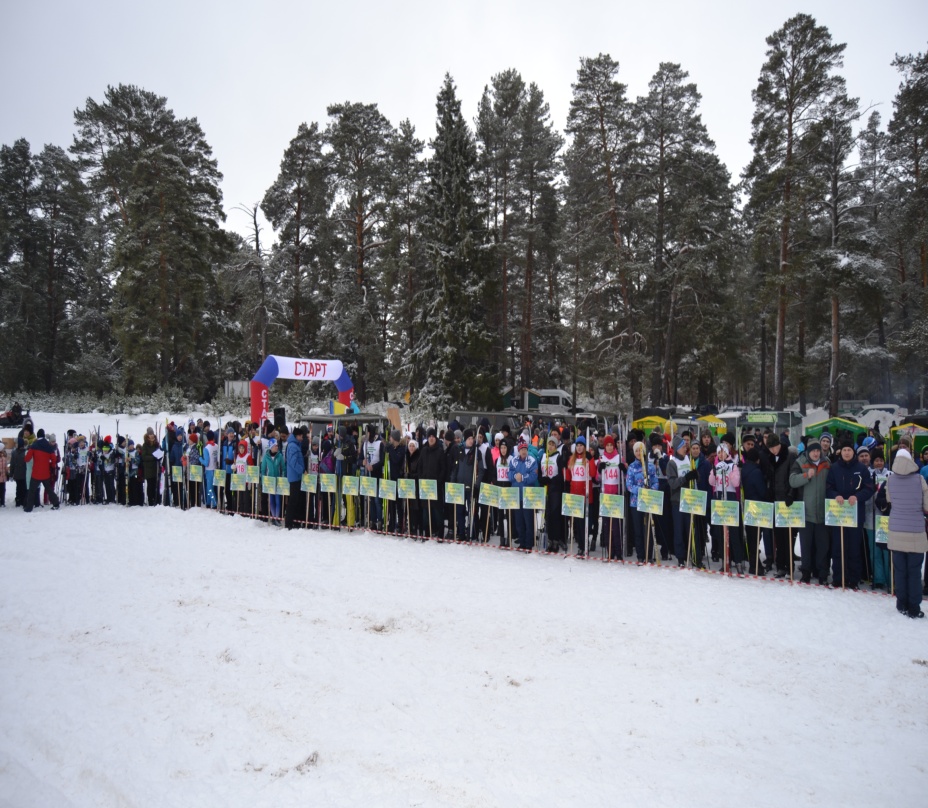 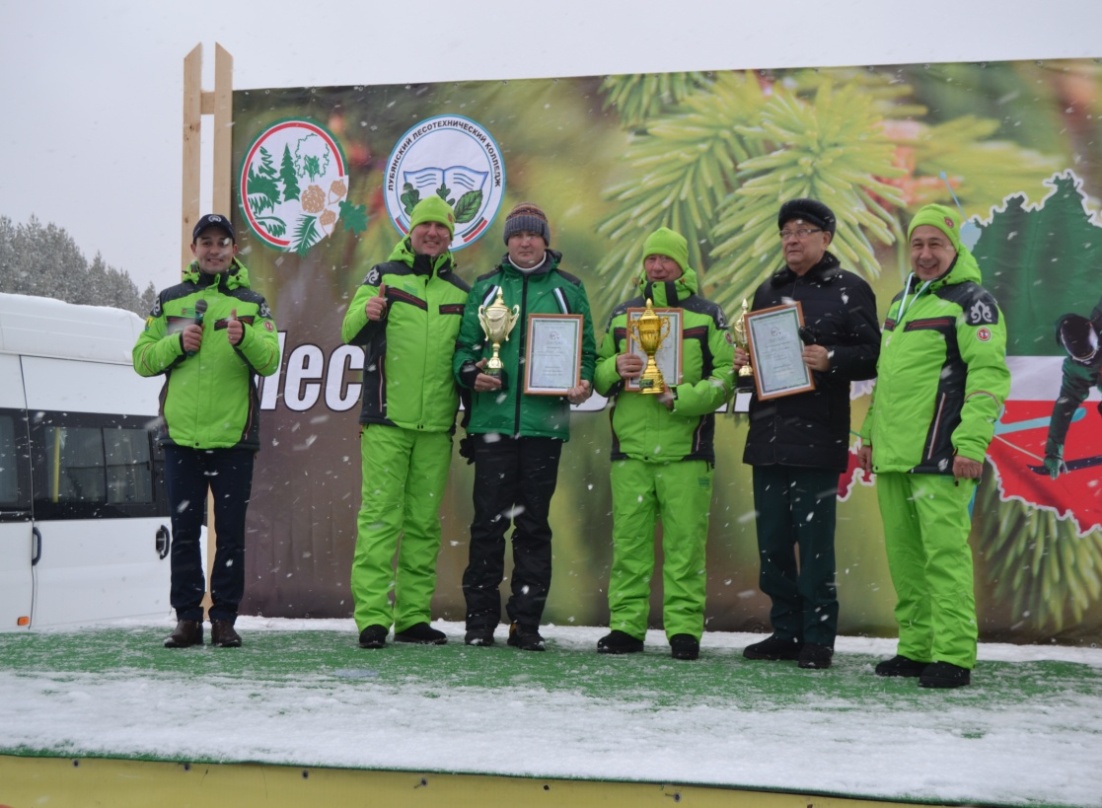 Ежегодно в колледже проходит Республиканская Зимняя Спартакиада «Лесная лыжня», в которой принимают участие все организации, подведомственные Министерству лесного хозяйства Республики Татарстан
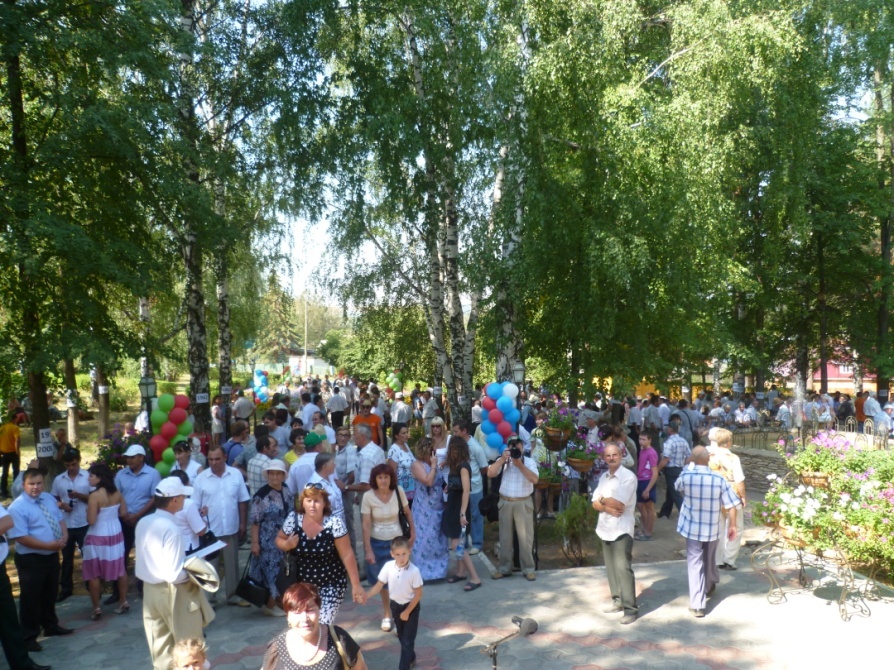 ДЕНЬ ВСТРЕЧИ ВЫПУСКНИКОВежегодно , вторая  неделя  августа
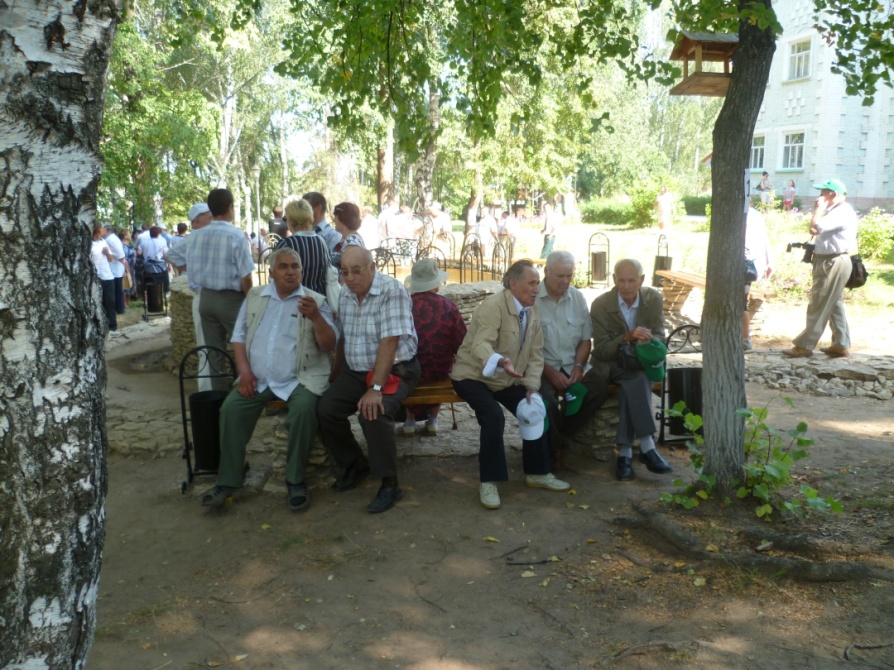 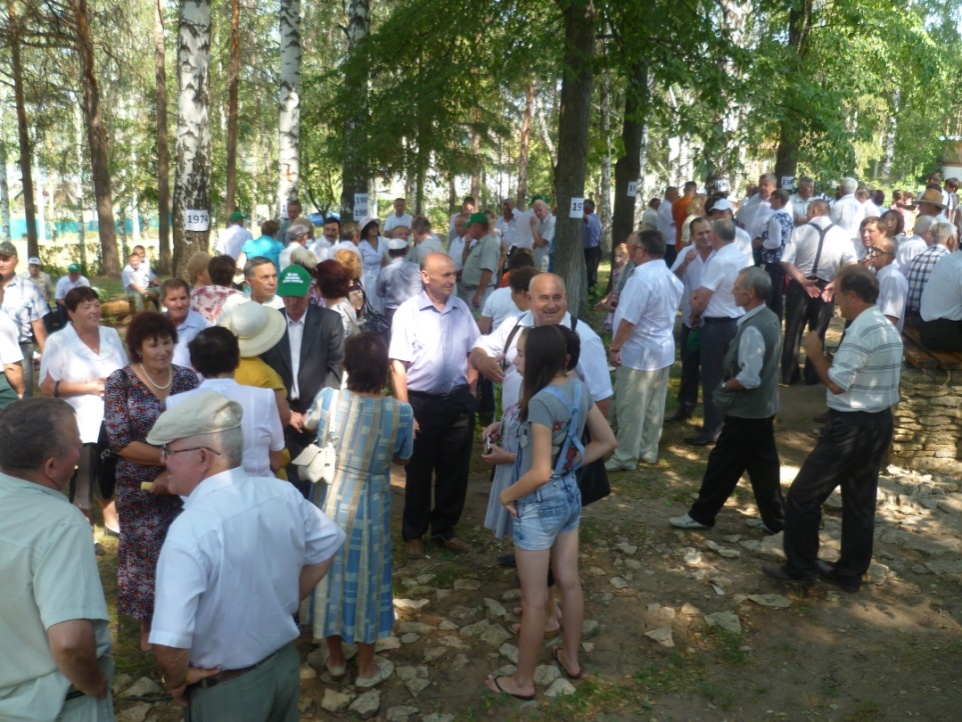 35
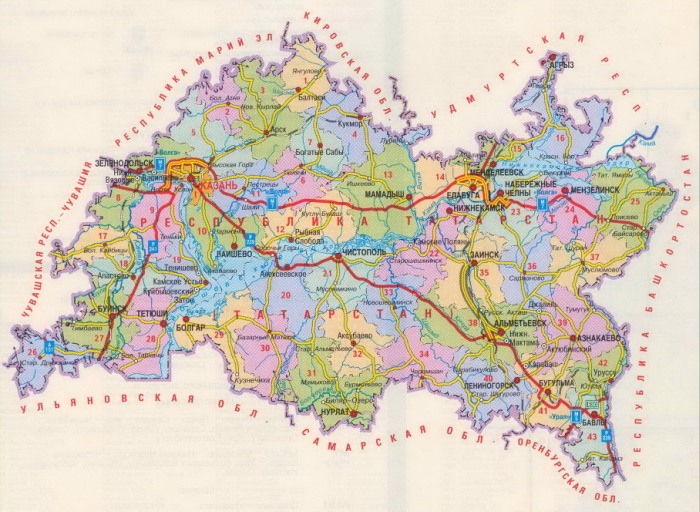 Лубяны
Скромная работа лесовода, свободная от тирании  эгоизма, незаметно создает счастье отдаленного потомства.  Слава героя и поэта   в сравнении с заслугой лесовода тускнеет. Я хотел   бы  быть лесоводом.                                                                                          Ф.Шиллер
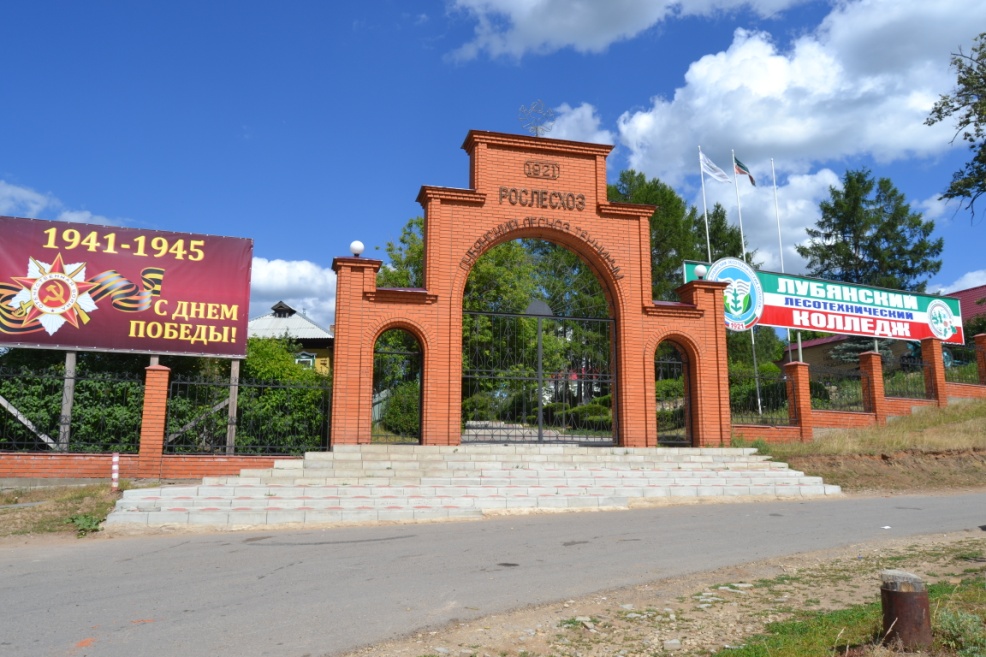 Ждем Вас в нашем учебном заведении!


Приемная комиссия начинает работу 1 июня

Телефон приемной комиссии  8(84364) 23-2-23
 
Телефон приемной директора/учебная часть  8(84364) 23-1-66
Республика Татарстан, Кукморский р-он, с.Лубяны
ул. Техникумская,д.10
Лубянский лесотехнический колледж